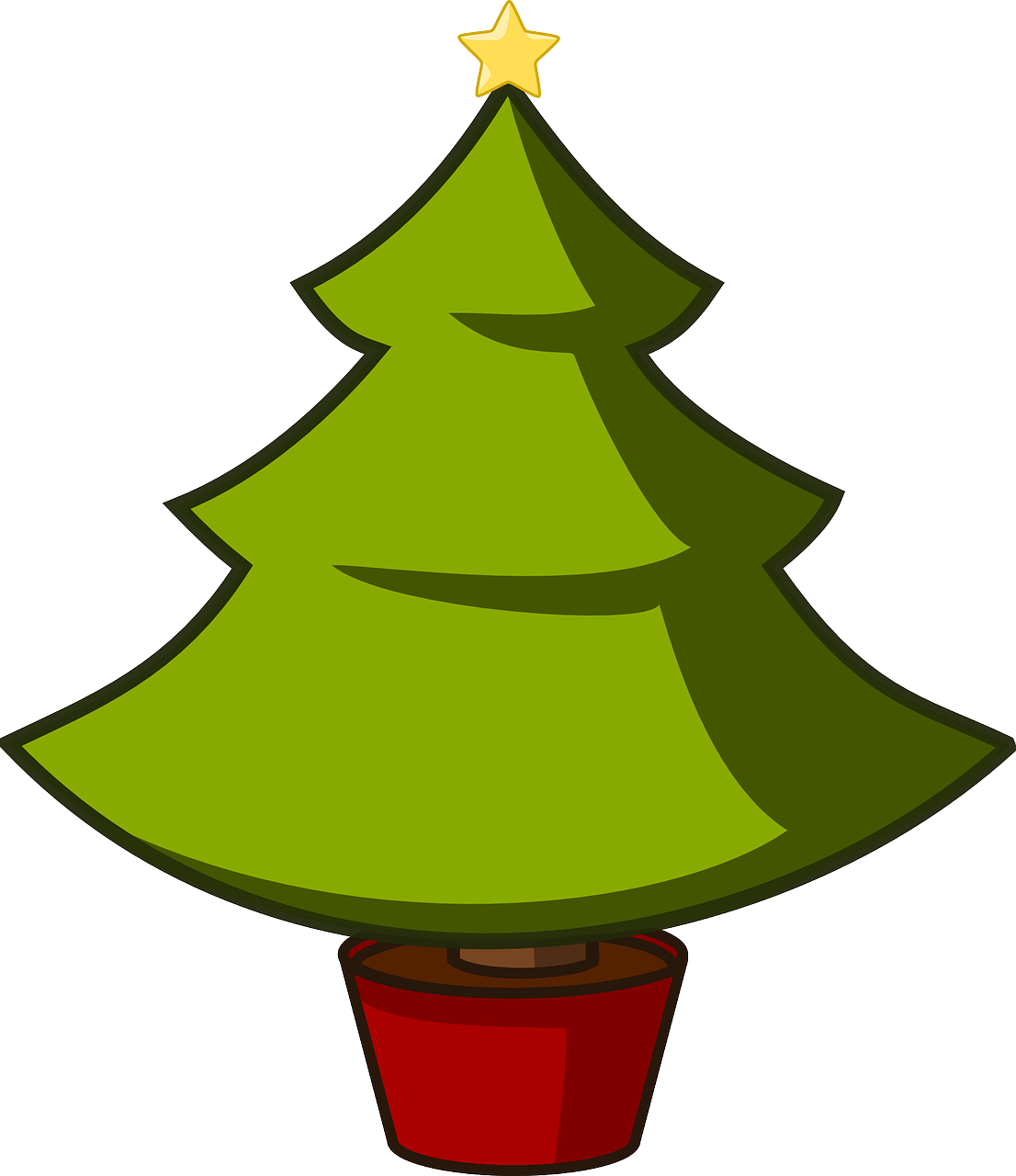 WeihnachtenTalking about what you and others have, and what it is like
Subject pronouns er, sie and es meaning ‘it’
SSC [ö]
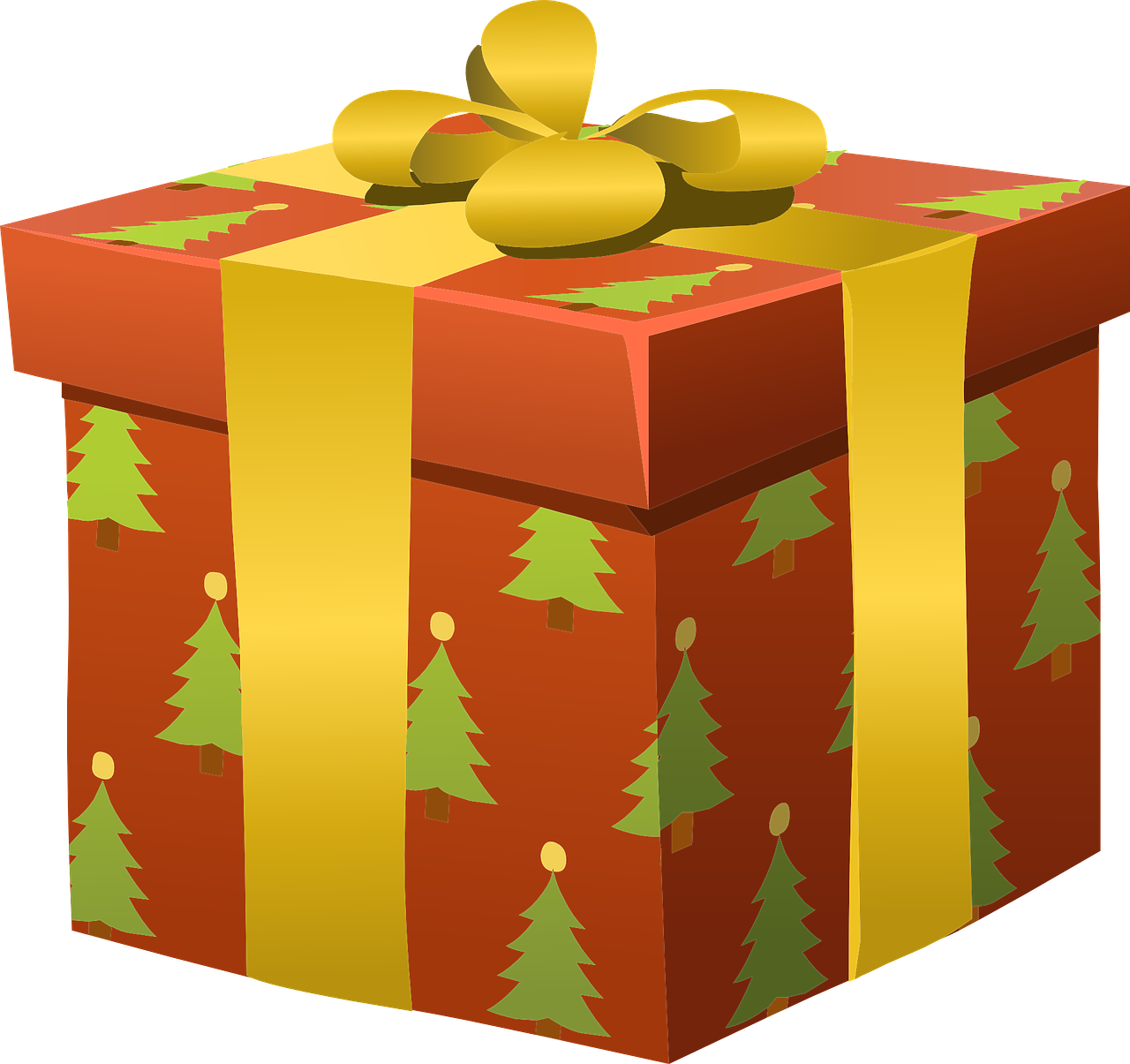 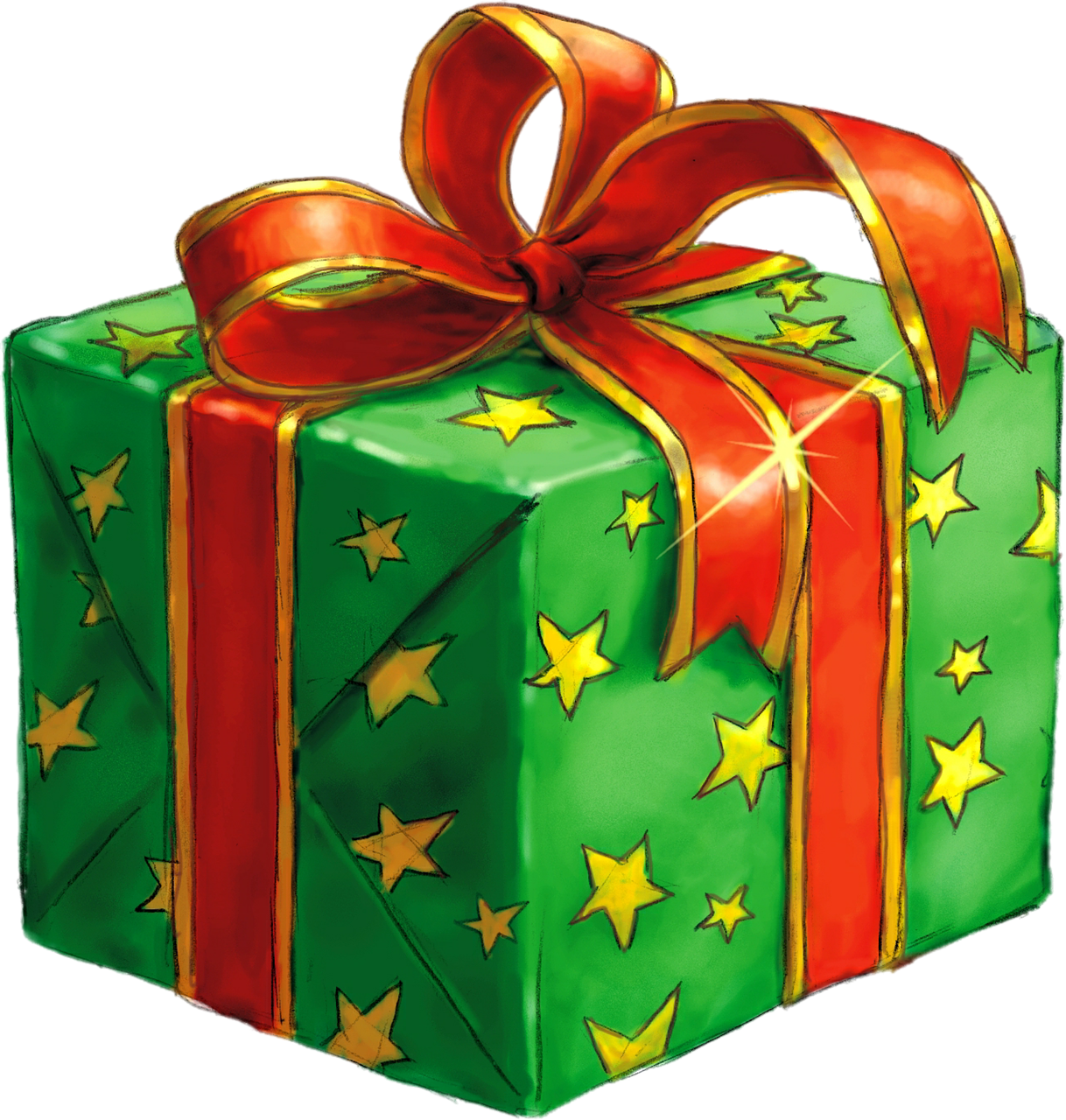 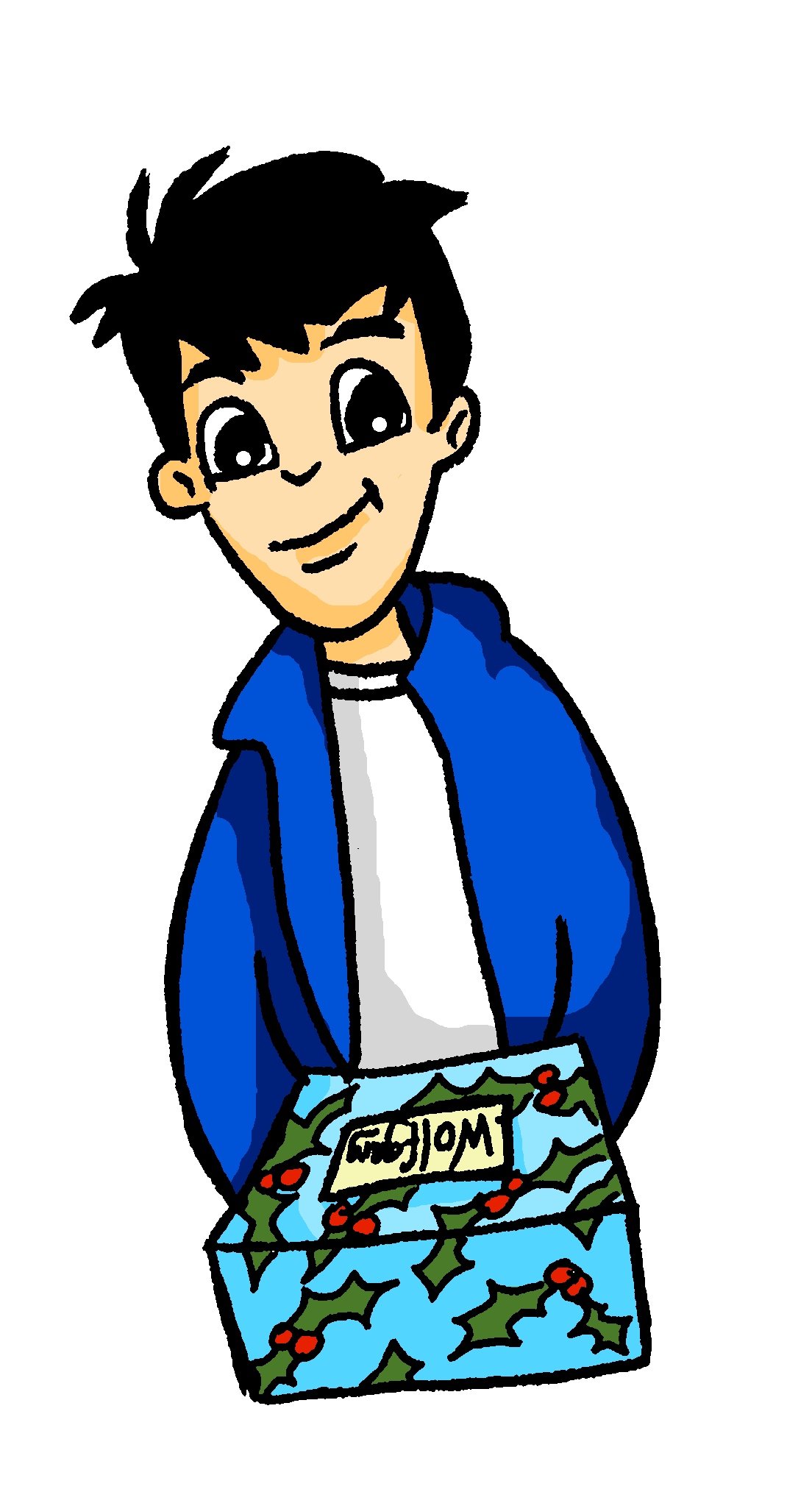 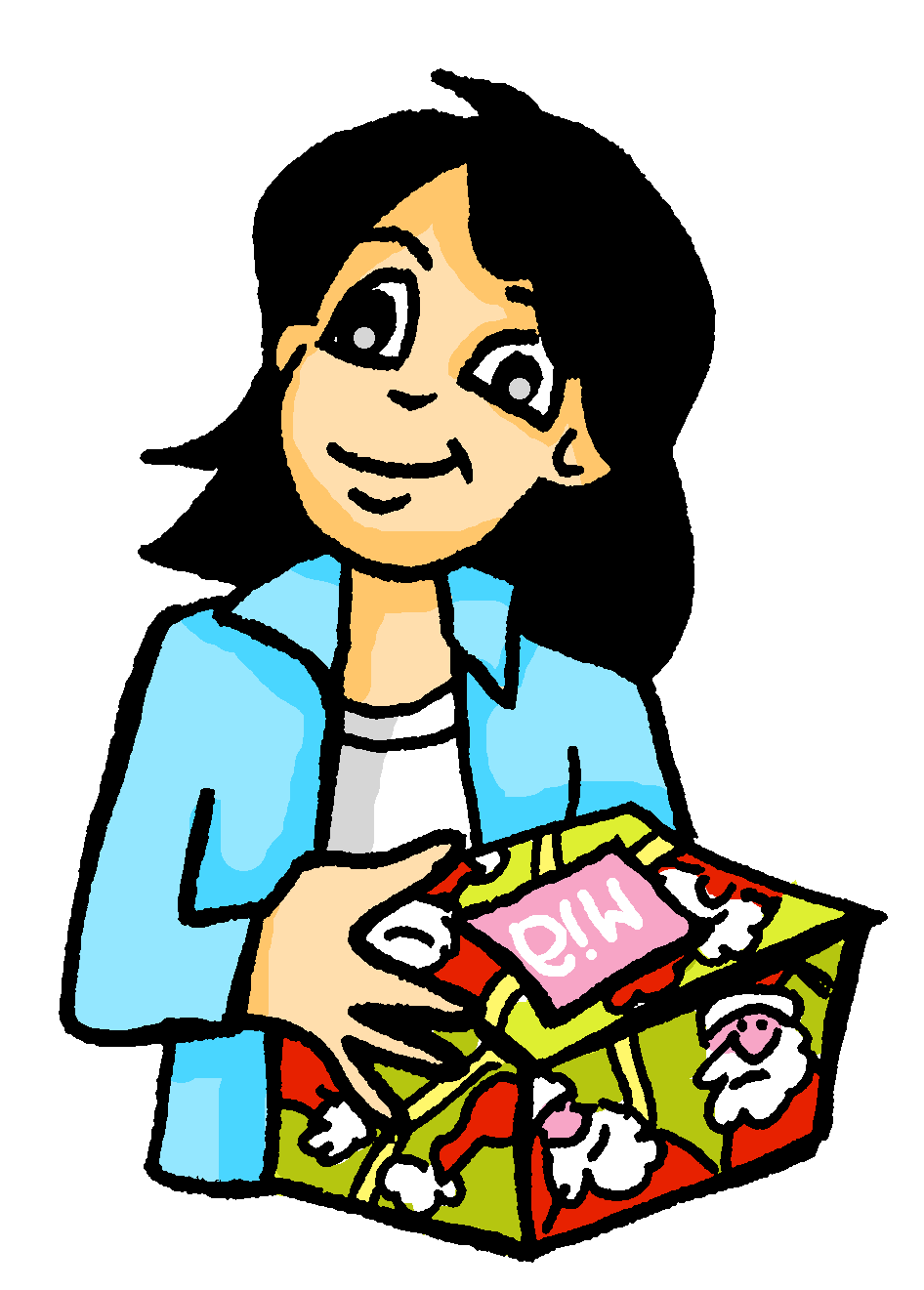 Y7 German 
Term 2.1 – Week 1 - Lesson 29Author name(s):  Natalie Finlayson / Rachel Hawkes
Artwork: Steve Clarke

Date updated: 24.01.24
[Speaker Notes: Artwork by Steve Clarke.  All additional pictures selected are available under a Creative Commons license; no attribution required.
Note: All words listed below for this week’s learning (new and revisited) appear on all three Awarding Organisations’ word lists, with the following exception:
i) AQA list does not have Gutschein.
ii) Edexcel list does not have Gutschein, hässlich, Ordnung.
iii) Eduqas list does not have Gutschein, hässlich.

Learning outcomes 
Presentation of SSC /ö/
Subject pronouns er, sie and es meaning ‘it’

Word frequency (1 is the most frequent word in German): 
7.2.1.1 (introduce) - denken [128] er2 [15] es [12] sie2 [7] Fahrrad / Rad [2138] Geschenk [2595] Gutschein [>5009] Handy [1693] Jacke [3287] hässlich [3542] toll [972] ganz [69] jetzt [72] ziemlich [605] in Ordnung [n/a]
1.2.5 (revisit) - kommen [62] stehen [85] Junge [548] Kopf [250] Körper [488] Mädchen [602] Mutter [218] Nacht [325] Tür [375] Vater [232] dunkel [706]
1.1.6 (revisit) - habe, hast [6] Beispiel [94] Erste [95] Frage [157] Frau1 [99] Grund [249] Hand [180] Herr [154] Problem [210] Schule [359] 

Source:  Jones, R.L & Tschirner, E. (2019). A frequency dictionary of German: Core vocabulary for learners. London: Routledge.

The frequency rankings for words that occur in this PowerPoint which have been previously introduced in LDP resources are given in the LDP SOW and in the resources that first introduced and formally re-visited those words. 
For any other words that occur incidentally in this PowerPoint, frequency rankings will be provided in the notes field wherever possible.]
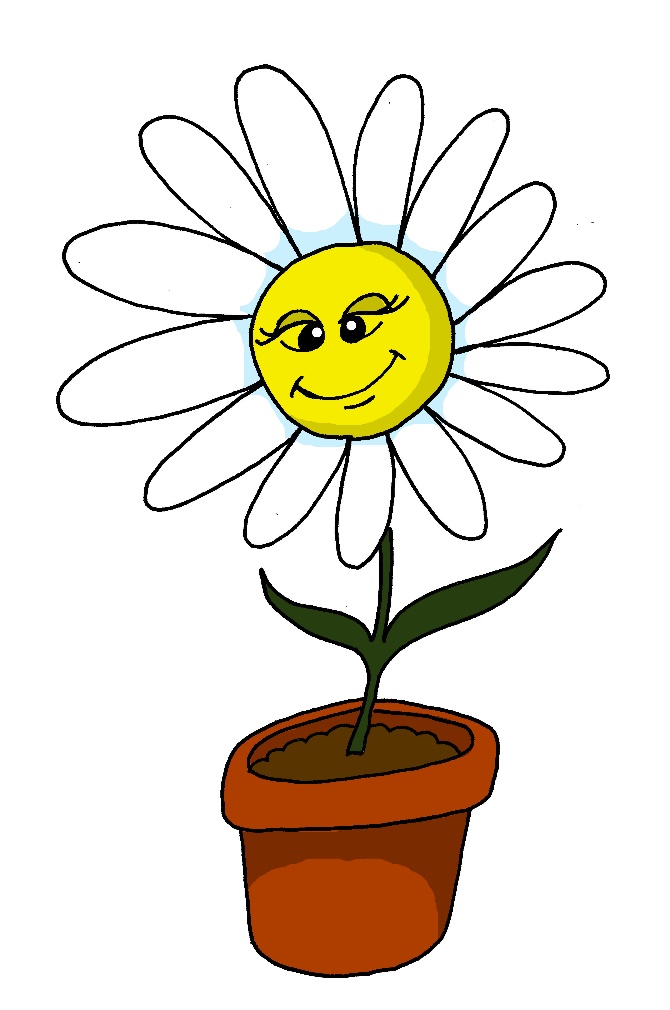 ö
schön
[Speaker Notes: Timing: 1 minute

Aim: To introduce/consolidate SSC [ö]

Procedure:1. Present the letter(s) and say the [ö] sound first, on its own. Students repeat it with you.2. Bring up the word ”schön” on its own, say it, students repeat it, so that they have the opportunity to focus all of their attention on the connection between the written word and its sound.
3. A possible gesture for this would be to mime an exaggerated exclamation of seeing / receiving something beautiful.  As you say ‘schön’ with an appropriate sigh, bring your hands to the rest on your cheeks, and smile!
4. Roll back the animations and work through 1-3 again, but this time, dropping your voice completely to listen carefully to the students saying the [ö] sound, pronouncing ” schön” and, if using, doing the gesture.Word frequency (1 is the most frequent word in German): schön [164]Source:  Jones, R.L. & Tschirner, E. (2006). A frequency dictionary of German: core vocabulary for learners. Routledge]
ö
schön
[Speaker Notes: With sound and no pictures to focus all attention on the sound-symbol correspondence.]
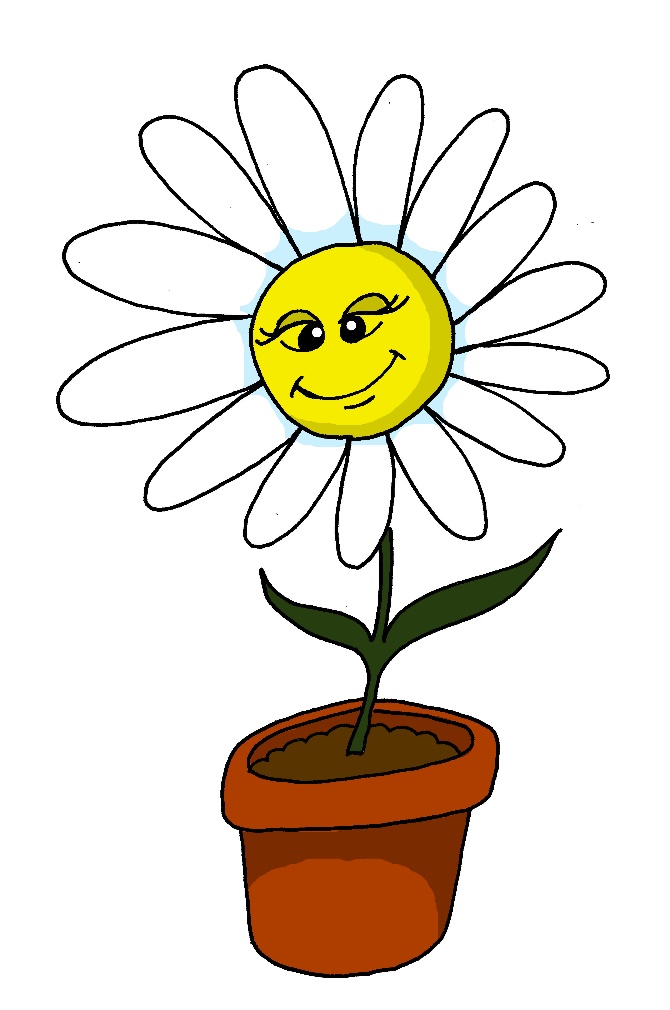 ö
schön
[Speaker Notes: Without sound to elicit pronunciation (without first hearing the teacher). 

Teacher to elicit pronunciation by asking “Wie sagt man…”]
ö
Lösung
mögen
[solution]
[to like]
schön
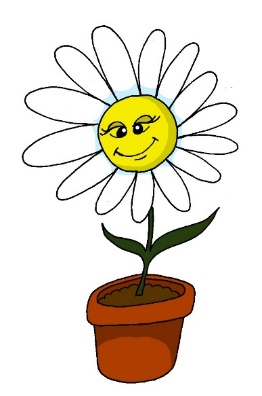 französisch
Körper
[body]
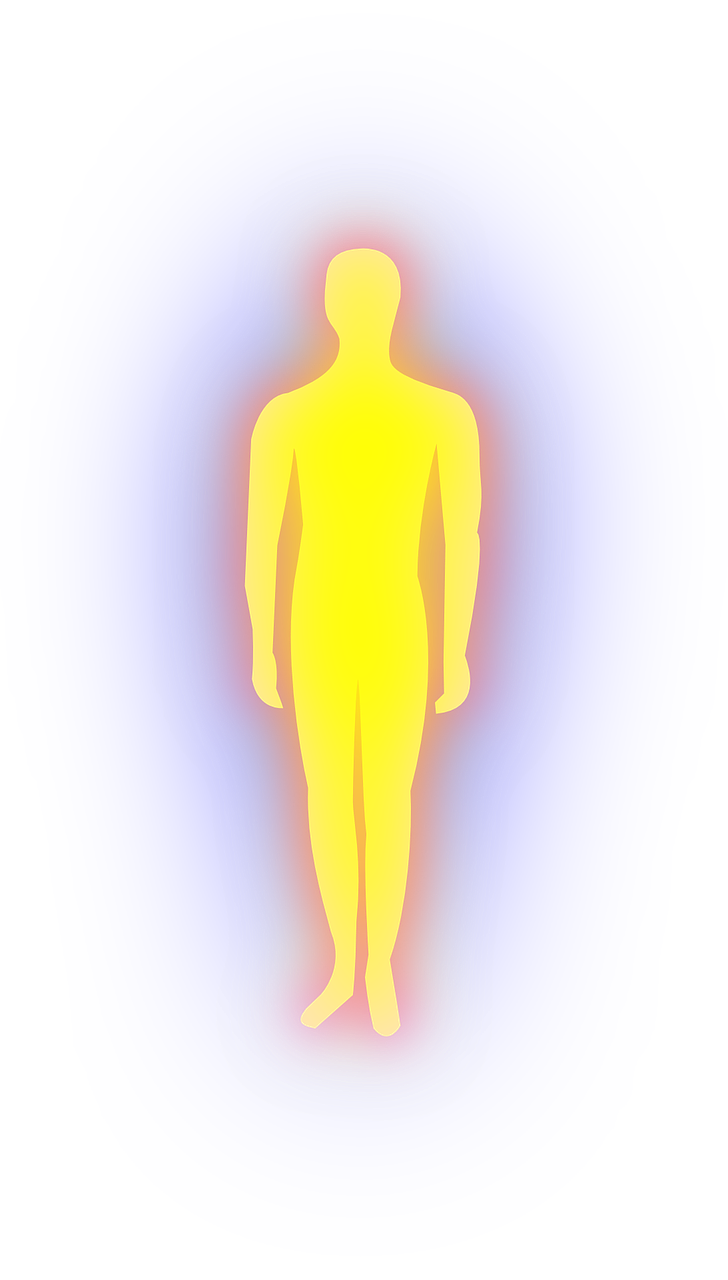 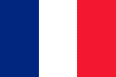 möglich
[possible]
[Speaker Notes: Timing: 2 minutes

Aim: To introduce/consolidate SSC [ö]

Procedure:
Introduce and elicit the pronunciation of the individual SSC [ö] and then the source word again ‘schön’ (with gesture, if using).
Then present and elicit the pronunciation of the five cluster words. 

The cluster words have been chosen for their high-frequency, from a range of word classes, with the SSC (where possible) positioned within a variety of syllables within the words (e.g. initial, 2nd, final etc.). Additionally, we have tried to use words that build cumulatively on previously taught SSCs (see the Phonics Teaching Sequence document) and do not include new SSCs. Where new SSCs are used, they are often consonants which have a similar symbol-sound correspondence in English.
Word frequency (1 is the most frequent word in German): schön [164]; Lösung [620] mögen [151]; französisch [644]; möglich [156]; Körper [617].Source:  Jones, R.L. & Tschirner, E. (2006). A frequency dictionary of German: core vocabulary for learners. Routledge]
ö
Lösung
mögen
schön
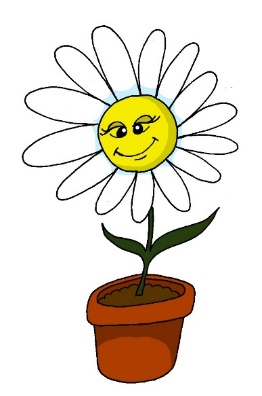 französisch
Körper
möglich
[Speaker Notes: With sound and no pictures to focus all attention on the sound-symbol correspondence.]
ö
Lösung
mögen
schön
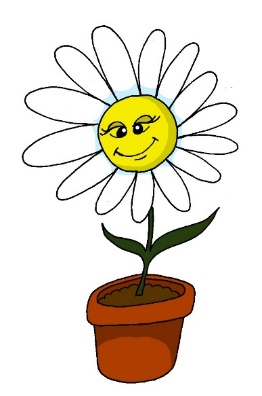 französisch
Körper
möglich
[Speaker Notes: Without sound to elicit pronunciation (without first hearing the teacher). 

Teacher to elicit pronunciation by asking “Wie sagt man…”]
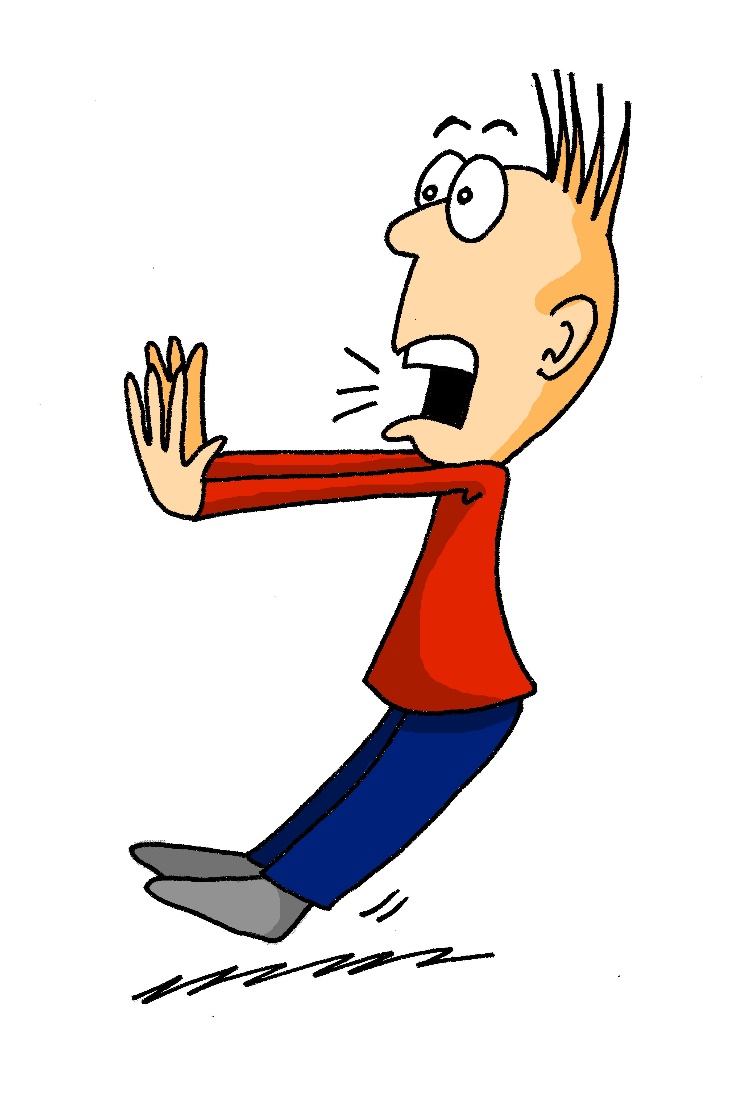 ö
plötzlich
[suddenly]
[Speaker Notes: Timing: 1 minute

Aim: To introduce/consolidate SSC [ö]

Procedure:1. Present the letter(s) and say the [ö] sound first, on its own. Students repeat it with you.2. Bring up the word ”plötzlich” on its own, say it, students repeat it, so that they have the opportunity to focus all of their attention on the connection between the written word and its sound.
3. A possible gesture for this would be to mime a sudden shock that makes you jump backwards. Put your hands up and look shocked, as in the picture.
4. Roll back the animations and work through 1-3 again, but this time, dropping your voice completely to listen carefully to the students saying the [ö] sound, pronouncing ”plötzlich” and, if using, doing the gesture.Word frequency (1 is the most frequent word in German): plötzlich [459]Source:  Jones, R.L. & Tschirner, E. (2006). A frequency dictionary of German: core vocabulary for learners. Routledge]
ö
plötzlich
[suddenly]
[Speaker Notes: With sound and no pictures to focus all attention on the sound-symbol correspondence.]
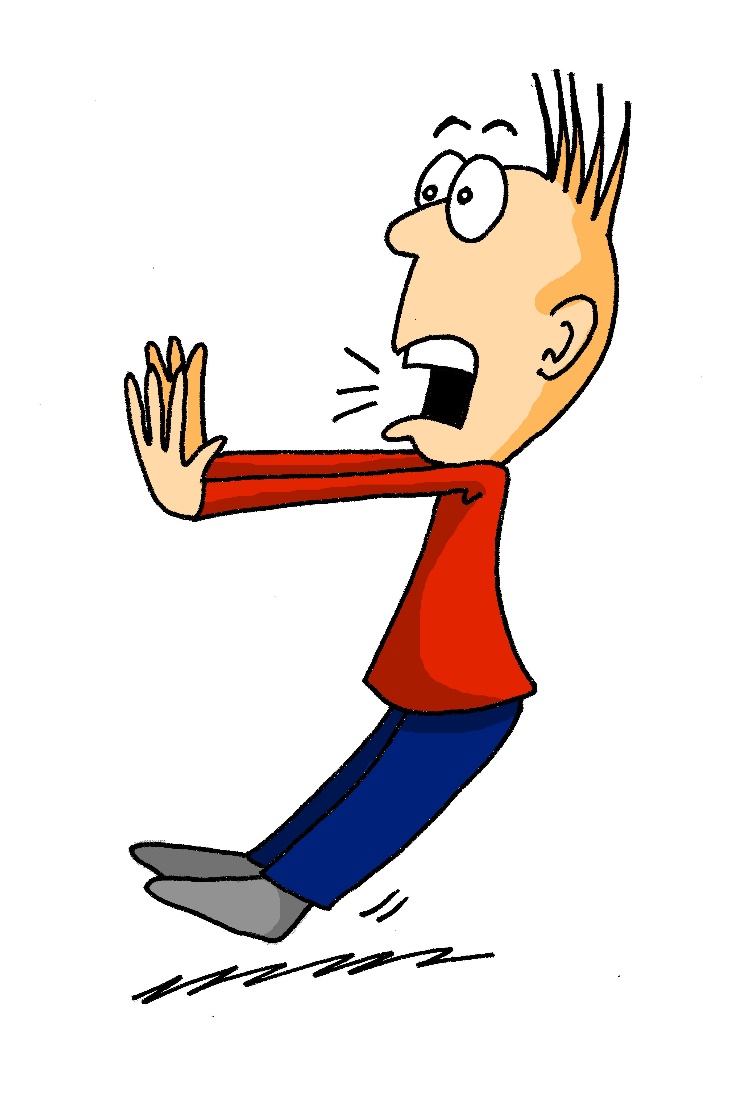 ö
plötzlich
[suddenly]
[Speaker Notes: Without sound to elicit pronunciation (without first hearing the teacher). 

Teacher to elicit pronunciation by asking “Wie sagt man…”]
ö
Bevölkerung
zwölf
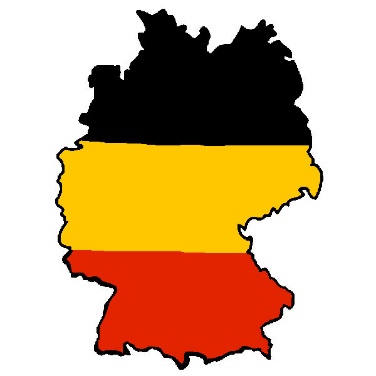 12
plötzlich
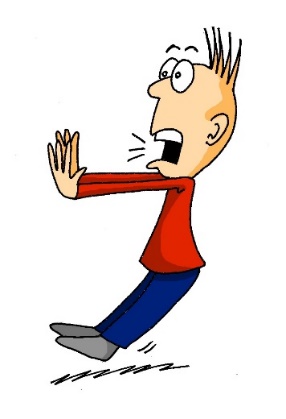 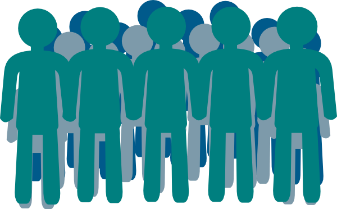 öffnen
völlig
%
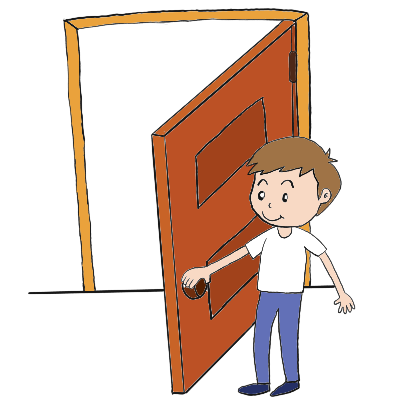 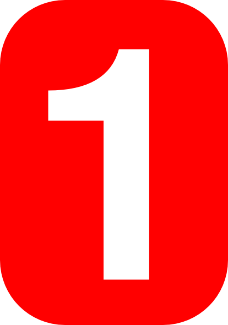 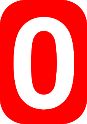 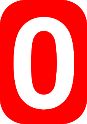 öffentlich
[public]
[Speaker Notes: Timing: 2 minutes

Aim: To introduce/consolidate SSC [ei]

Procedure:
Introduce and elicit the pronunciation of the individual SSC [ö] and then the source word again ‘plötzlich’ (with gesture, if using).
Then present and elicit the pronunciation of the five cluster words. 

The cluster words have been chosen for their high-frequency, from a range of word classes, with the SSC (where possible) positioned within a variety of syllables within the words (e.g. initial, 2nd, final etc.). Additionally, we have tried to use words that build cumulatively on previously taught SSCs (see the Phonics Teaching Sequence document) and do not include new SSCs. Where new SSCs are used, they are often consonants which have a similar symbol-sound correspondence in English.
Word frequency (1 is the most frequent word in German): plötzlich [459]; Bevölkerung [769] völlig [462]; öffentlich [399]; zwölf [882]; öffnen [538].Source:  Jones, R.L. & Tschirner, E. (2006). A frequency dictionary of German: core vocabulary for learners. Routledge]
ö
Bevölkerung
zwölf
plötzlich
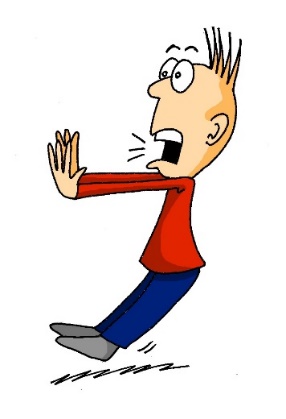 öffnen
völlig
öffentlich
[Speaker Notes: With sound and no pictures to focus all attention on the sound-symbol correspondence.]
ö
Bevölkerung
zwölf
plötzlich
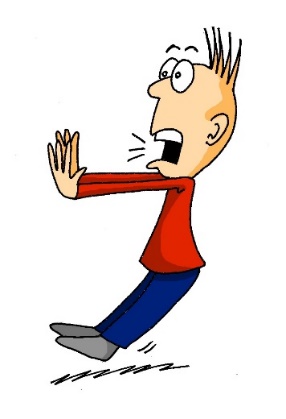 öffnen
völlig
öffentlich
[Speaker Notes: Without sound to elicit pronunciation (without first hearing the teacher). 

Teacher to elicit pronunciation by asking “Wie sagt man…”]
denken
[to think | thinking]
denkt
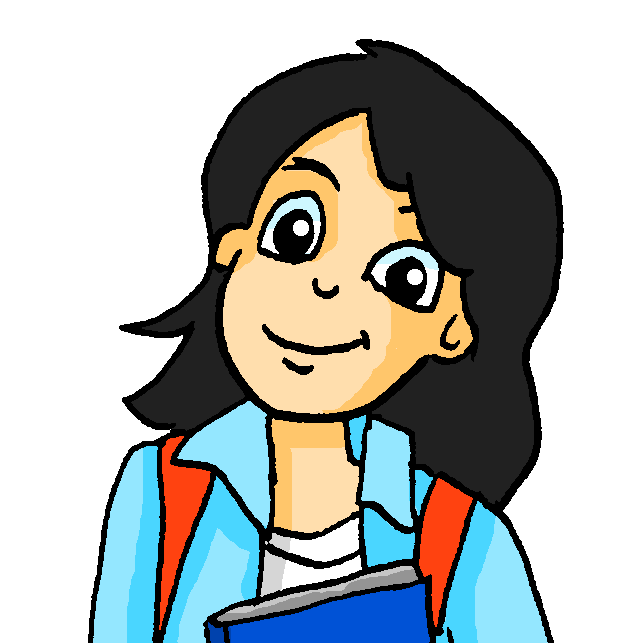 [thinks | is thinking]
[Speaker Notes: Timing: 3 minutes for sequence of six verbs

Aim: to introduce the verb denken more explicitly. 

Note: Denken is one of the 25 most frequently used verbs in German. All 25 most frequent verbs will be introduced early on using the same format. Both long form (infinitive) and short form (3rd person singular) are introduced in order to familiarise students with various forms of the same verb. Students should know the meaning of this verb already, as it was set as (audio and quizlet) homework. It is re-presented here in the infinitive and short form to deepen students’ knowledge and model the use of both forms in sentences.

Procedure:
 Bring up the word denken on its own, say it, students repeat it, and remind them of the phonics. Draw attention to the long and short [e].
 Try to elicit the meaning from the students. Students have had explicit teaching that the present tense in German communicates two different present tense meanings in English. This reinforces that learning. Emphasise the two meanings for the short form, reminding students that German only has one form and does not have a direct equivalent of the grammar for ‘is + ing’, the continuous form (as covered in previous weeks).
 Bring up the picture, and, if using gestures, a possible gesture would be to bring one’s finger to one’s cheek/lips in a pensive posture.
 Then bring up the English translations.  Emphasise the two meanings for the infinitive.
 Bring up the short form denkt, say it, students repeat it. Draw attention to the long [e].
 Try to elicit the meaning from the students. Emphasise the two meanings for the short form.]
denken
[to think | thinking]
denkt
[thinks | is thinking]
[Speaker Notes: Cycle through the long and short form again.]
denkt
[thinks | is thinking]
Einstein denkt viel.
[Einstein thinks a lot.]
[Speaker Notes: Introduce the short form in a sentence. 

Students have not yet learned ‘viel’ [60] as a target vocabulary item, but they met the countable form ‘viele’ in 1.2.6. Teacher to draw attention to this and elicit meaning from students.]
denken
[to think | thinking]
Viel denken ist gut.
[Thinking a lot is good.]
[Speaker Notes: Introduce the long form in a sentence.]
denkt
[thinks | is thinking]
Einstein denkt viel.
______
[Einstein thinks a lot.]
[Speaker Notes: Cycle through the short form in context again.]
denken
[to think | thinking]
_______
Viel denken ist gut.
[Thinking a lot is good.]
[Speaker Notes: Cycle through the long form in context again.]
Was denkst du?
lesen /schreiben
hässlich
Ordne die Wörter.
denken
das Buch, das Fahrrad, der Gutschein, das Geschenk

schön, hässlich, in Ordung, toll 	

sehr, ziemlich, ganz

jeden Tag, einmal die Woche, jetzt 

lernen, schreiben, denken
das Fahrrad
_________________,
_________________,
_________________
in Ordnung
_________________,
_________________,
_________________
der Gutschein
_________________,
_________________
toll
jetzt
_________________
das Geschenk
ziemlich
_________________
ganz
[Speaker Notes: Timing: 5 minutes

Aim: To consolidate the definitions of vocabulary items pre-learned as homework, building associations with vocabulary from previous weeks. 

Note: Knowing the associations of a word both helps students understand its broader meaning, and to recall it in appropriate contexts. Students have not learnt the verb ‘ordnen’ but it is a near-cognate.  We could have used ‘kategorisieren’ or ‘organisieren’ here, but using ‘ordnen’ facilitates a link with ‘in Ordnung’,  and these associations strengthen word knowledge. Students have learnt das Wort, and the plural forming pattern +umlaut+e but haven’t yet seen the +umlaut+er pattern.  Elicit the meaning from students, here, and the singular form ‘das Wort’.  Tell students that when they meet unfamiliar nouns in the plural, they can try to remove the umlaut and +e/+er ending to see if they might recognise the singular form.
Procedure:1. Students work in pairs to facilitate discussion. They write the words which they consider the best match in the gaps. 
2. Teacher elicits answers by pointing at a letter and asking ‘Was ist die Lösung?’ (It is suggested Lösung be used rather than Antwort in this lesson as it is one of this week’s SSC cluster words).
3. Students volunteer answers ‘das Fahrrad, der Gutschein, das Geschenk etc. 
4. Teacher reveals the answers by clcking the mouse and pronounces the words again. Students repeat.
5. Optional additional activity:Teacher and students then discuss as a class why e.g. Fahrrad fits here. By explaining and justifying their choices, students engage in creative processing of the vocabulary items, which helps retention.

Suggested justifications:

Christmas presents / objects / things you can buy / nouns
words used to describe things / opinions of things / adjectives
words that express how strongly we feel about something / emphasis / intensifiers
words that express when we do something / adverbs / temporal adverbs
things we do at school / actions / verbs]
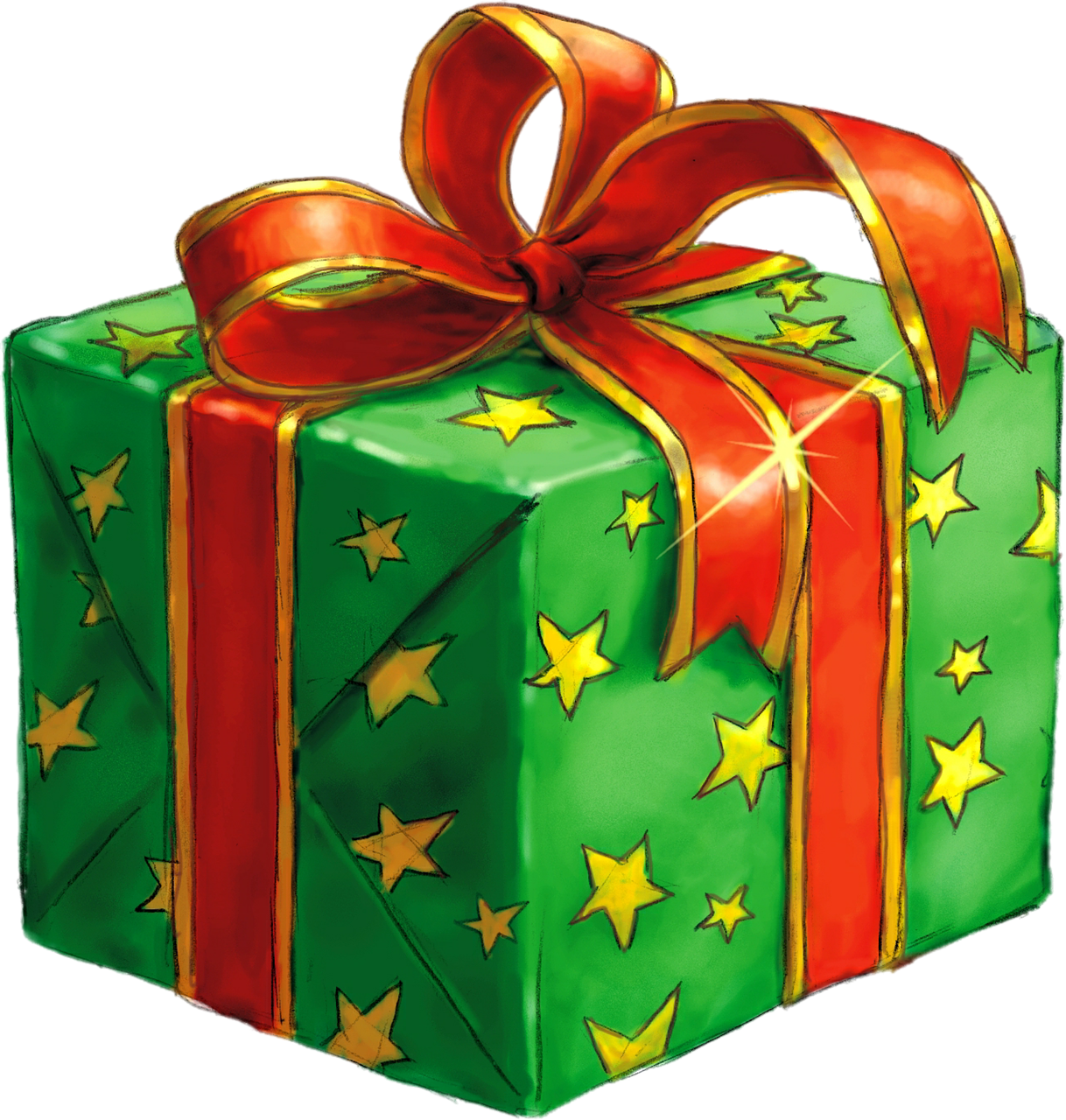 Wie ist das Geschenk?
lesen
Ordne die Adverbien.
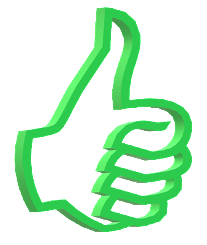 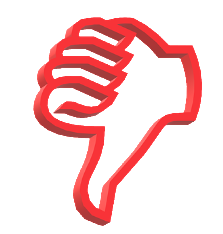 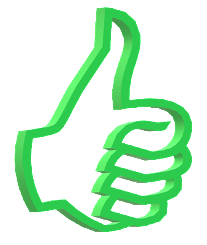 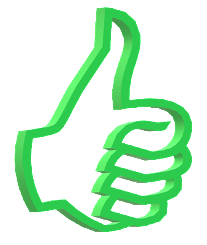 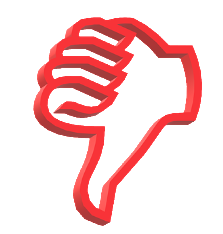 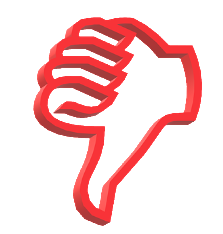 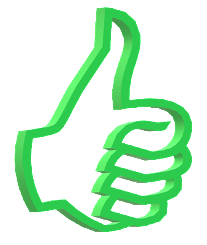 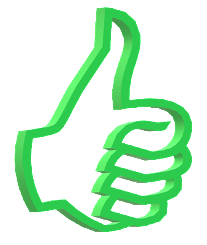 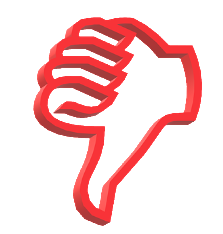 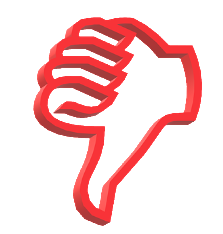 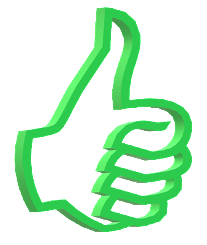 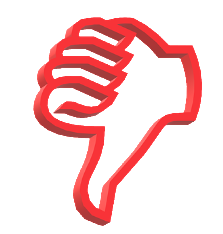 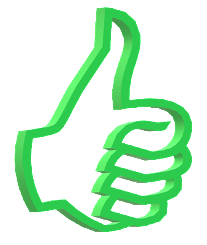 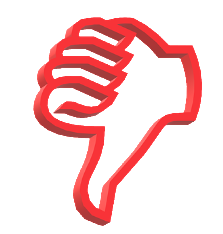 ziemlich 
hässlich
ganz 
toll
ziemlich toll
ganz hässlich
toll
hässlich
in Ordnung
[Speaker Notes: Timing: 5 minutes

Aim: To develop awareness of the semantic relationship between adjectives and adjectives used with intensifiers by ordering these opinions from most to least enthusiastic. 

Note: In Ordnung is grammatically a ‘noun phrase’ but it has lots of uses, including functioning as an adjective meaning ‘fine/decent/groovy/hunky-dory/okay/sound/super/ok/’ and an adverb meaning ‘all right/alright’
Procedure:1. Students order the opinions from most to least enthusiastic. 
2. Teacher to emphasise that hässlich and toll are not direct opposites (hässlich is more specific than toll, meaning specifically ‘ugly’ rather than generally ‘bad’)
3. Answers (from left to right on the scale) revealed on clicks.]
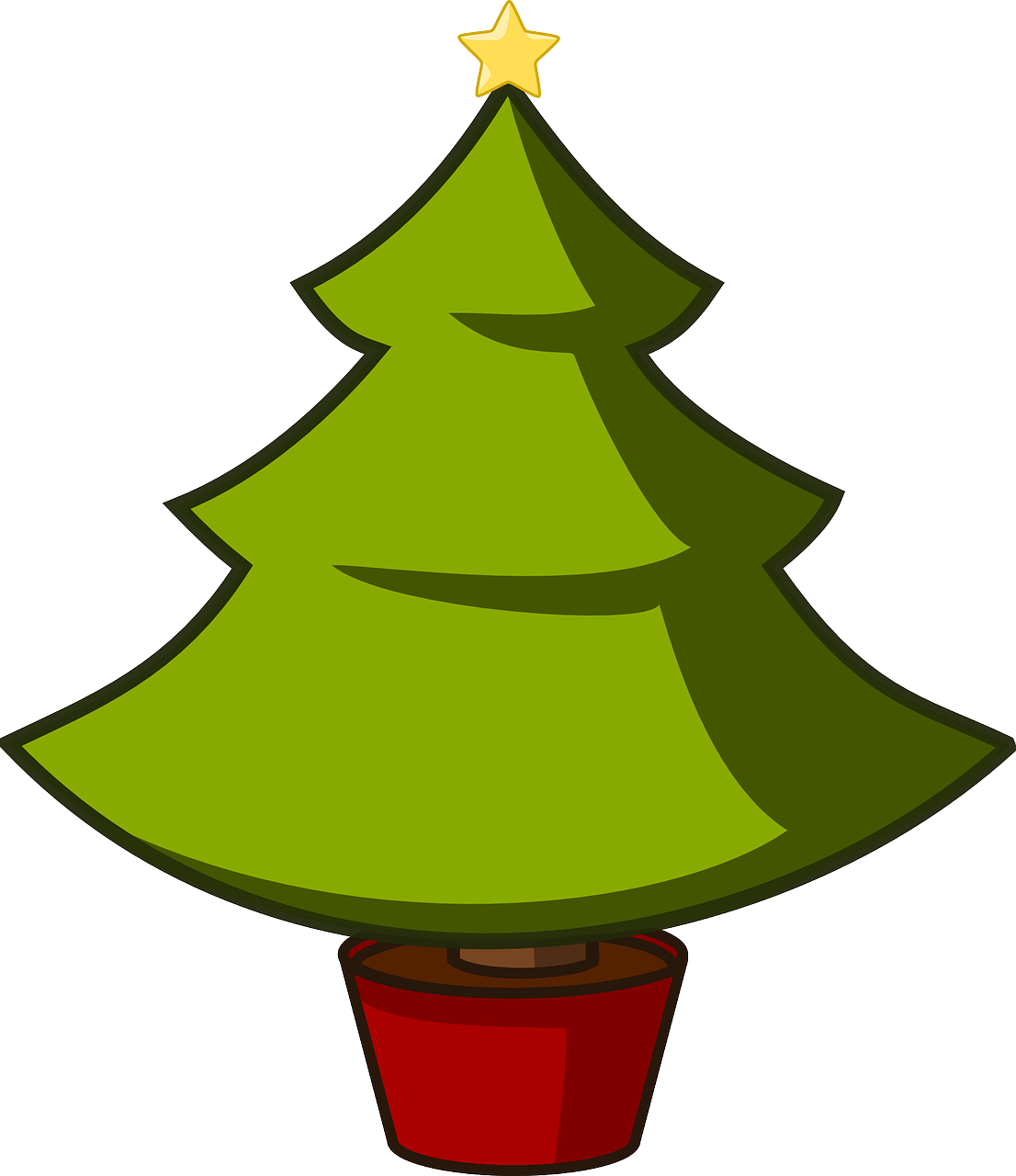 Geschenke
sprechen
The pronunciation of this word is not as you would expect! The [a] sounds like [ä].
das Handy
der Zug
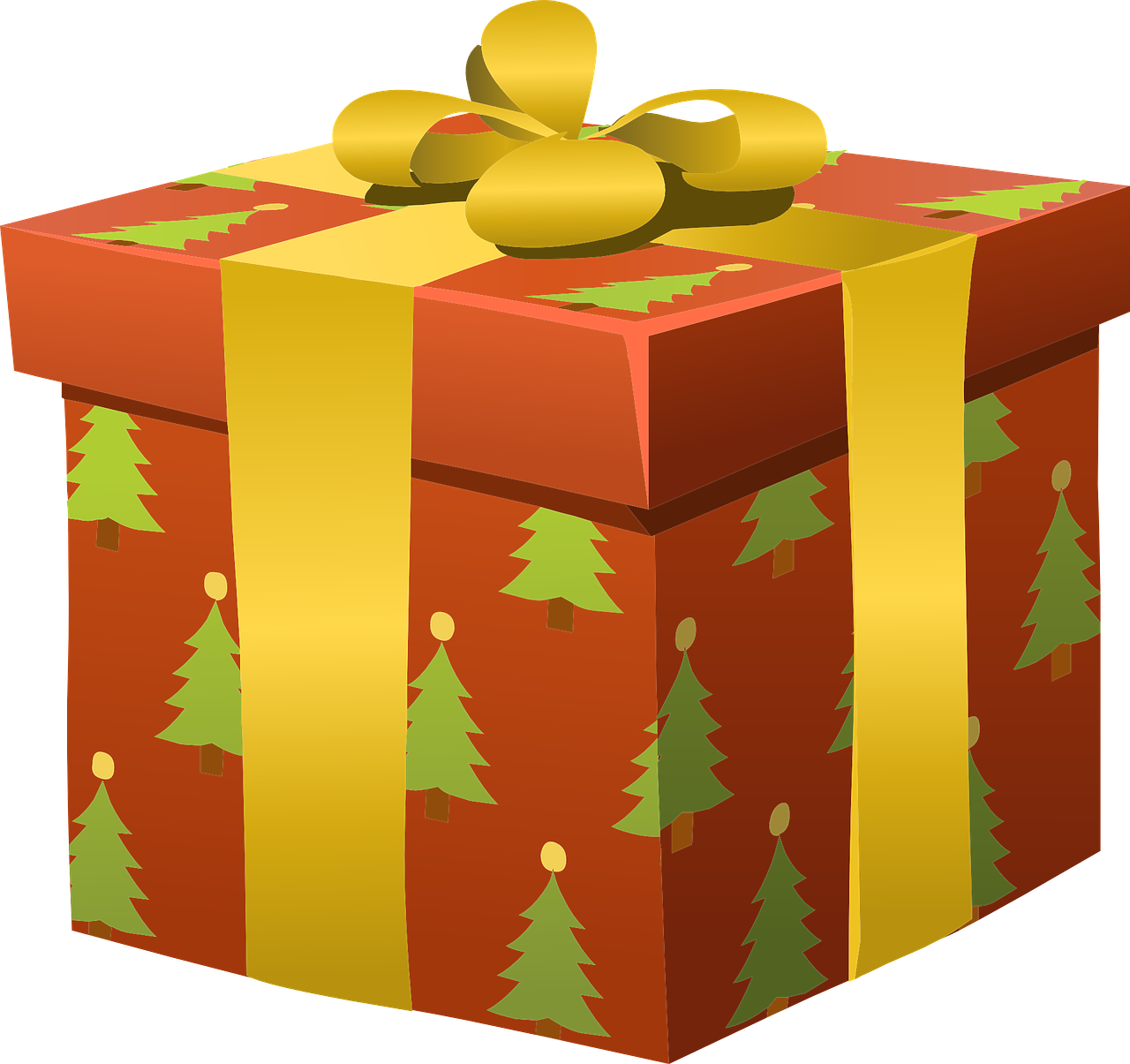 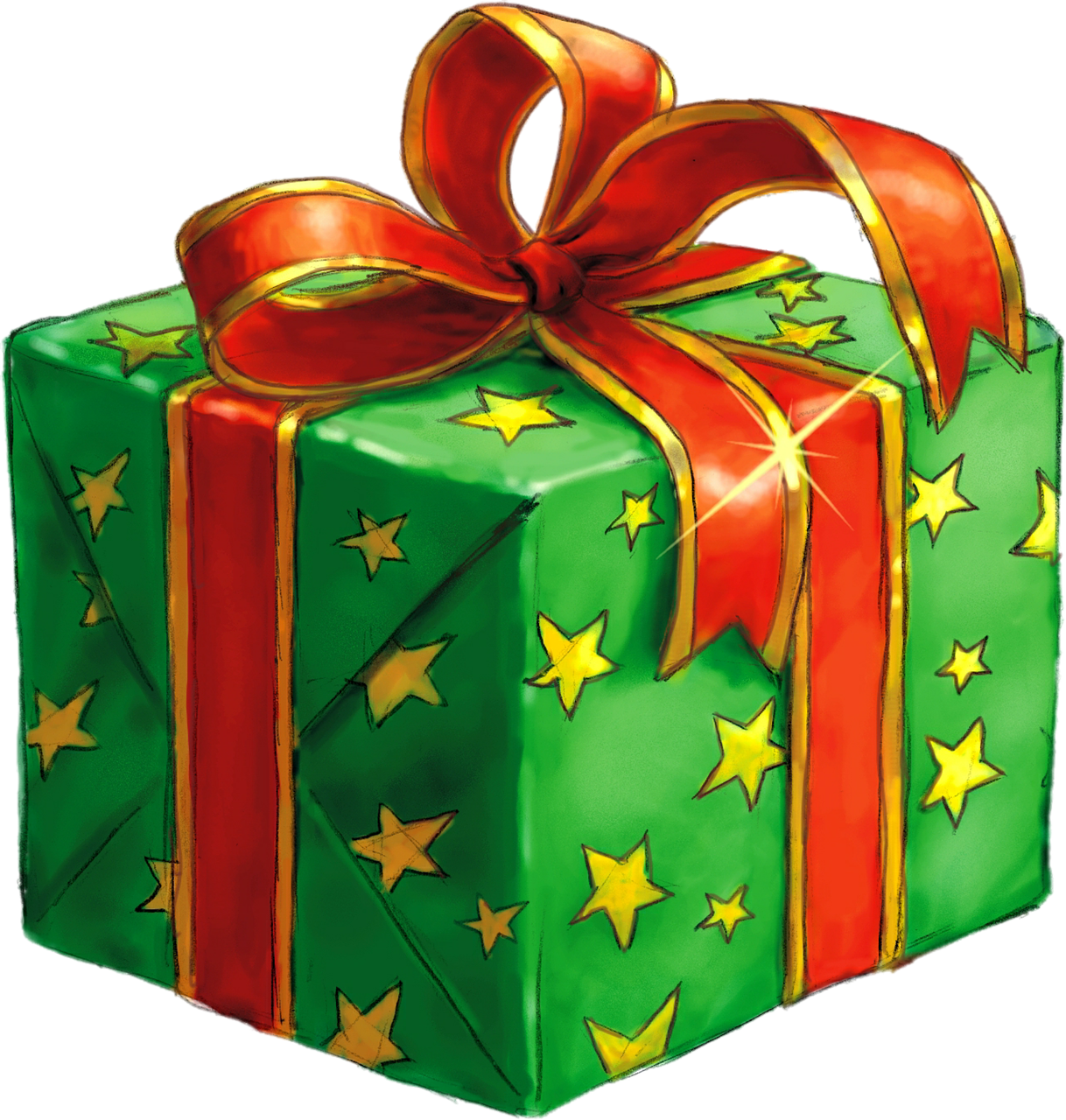 die Katze
das iPad
This word looks like an English word, but the German [j] is pronounced differently, like ‘y’ in English.
Which German word do you already know that rhymes with this one?
der Hund
die Jacke
[und]
das Spiel
der Fußball
[Speaker Notes: Timing: 3 minutes

Aim: To develop awareness of pronunciation only. 

Note: Definitions should not be provided at this stage. A meaning-focussed exercise appears on the next slide.

Procedure:1. The words appear one by one on clicks. Students sound out the words based on their knowledge of previously-studied SSCs, and English.
2. Teacher pronounces the word correctly. Students repeat. Two of the words - das Handy, der Hund - contain pronunciation anomalies. One word – die Jacke – contains SSC [j], which has not yet been encountered. Students will likely pronounce these three words incorrectly during the sounding out phase. Teacher to acknowledge the pronunciation is not as expected. Bubbles containing guidance appear on individual clicks.
3. Students work in pairs to practise pronunciation.]
Geschenke
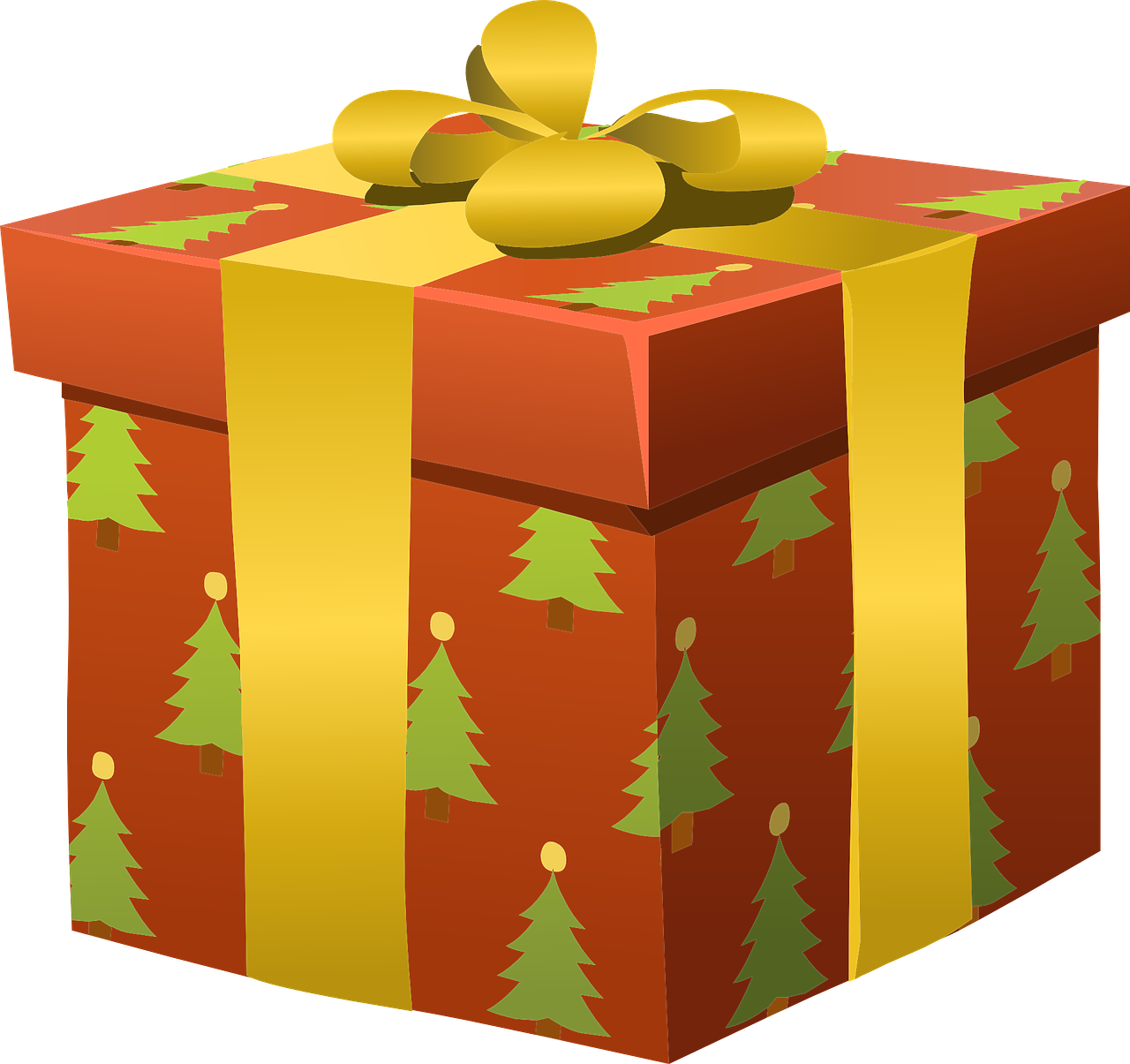 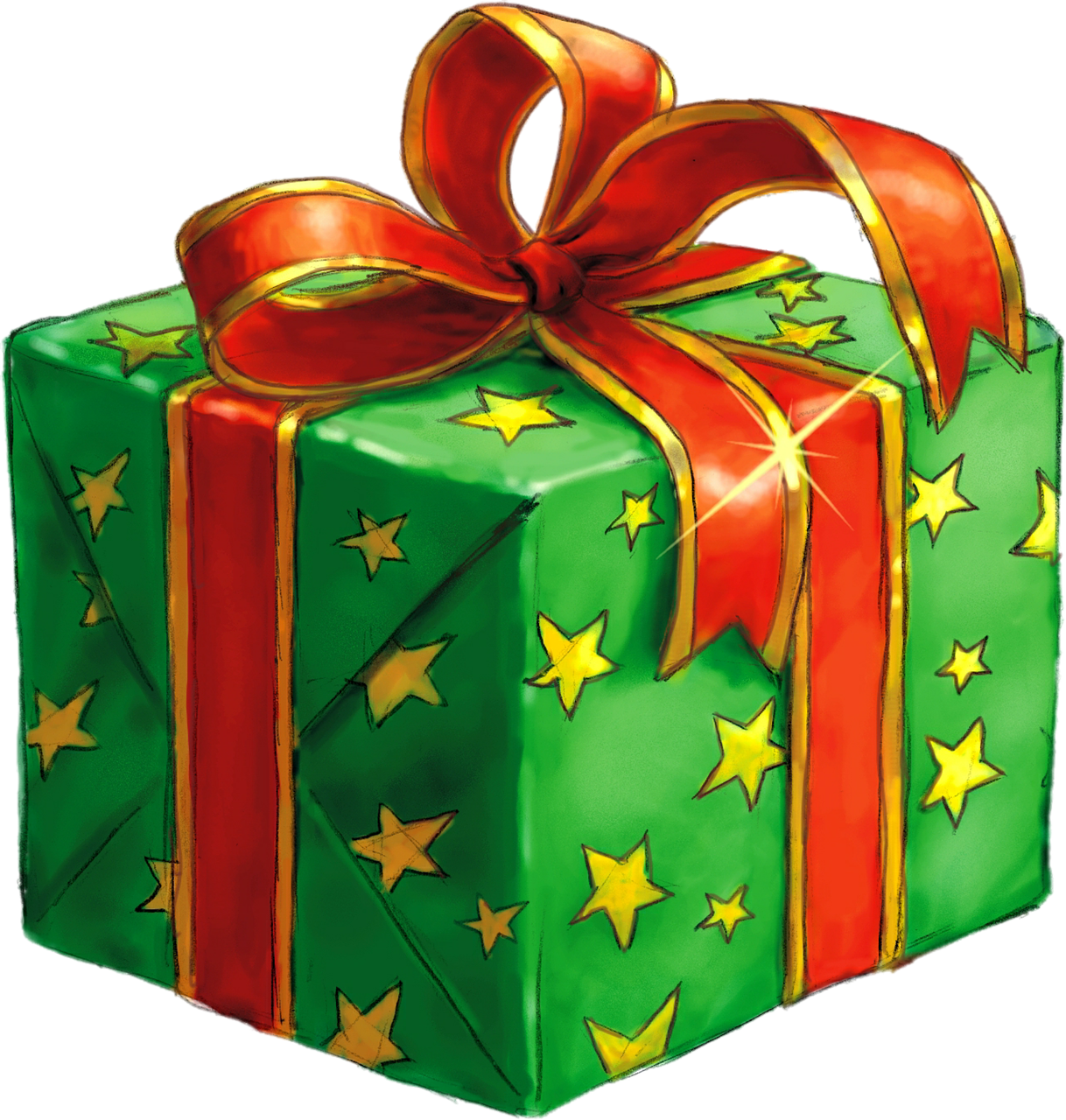 lesen
das Handy
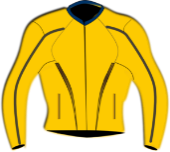 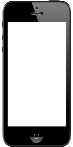 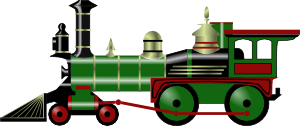 der Zug
die Katze
das Handy
der Zug
die Jacke
Often, nouns which look like English words are neuter.
das iPad
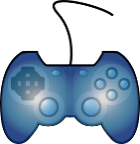 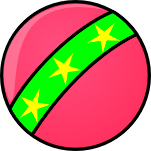 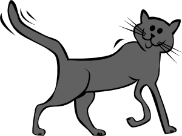 der Hund
der Fußball
die Katze
das Spiel
die Jacke
Often, nouns which end in –e are feminine.
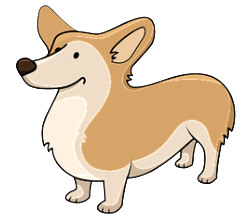 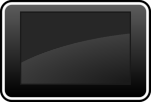 das Spiel
der Fußball
der Hund
das iPad
[Speaker Notes: Timing: 5 minutes

Aim: To practise recognition of this week’s vocabulary (reading).

Procedure:1. Students work in pairs to match the definitions with the pictures, and discuss strategies for a) remembering the meanings, and b) remembering the genders. These could include comparing to English words, and memorising the letters and sounds that change (e.g. cat/Katze, jacket/Jacke), noticing spelling rules (-e ending in feminine), noticing rules about (pseudo-) anglicisms and brand names (neuter for Handy and iPad).
2. Students to share their strategies with the class. Teacher to highlight the importance of spotting patterns and developing strategies to help with vocabulary learning and retention.
3. Click to reveal the answers.]
Geschenke
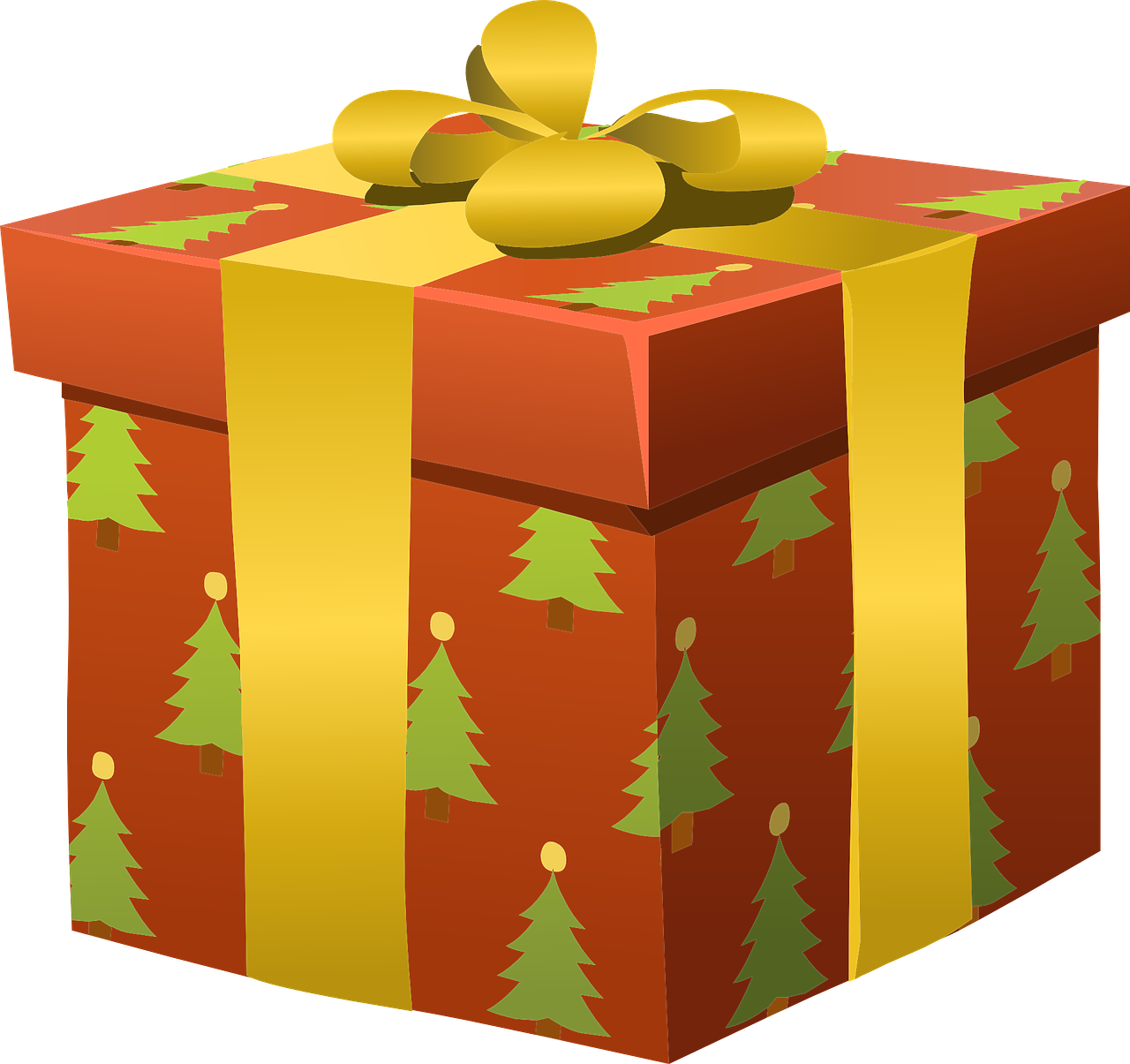 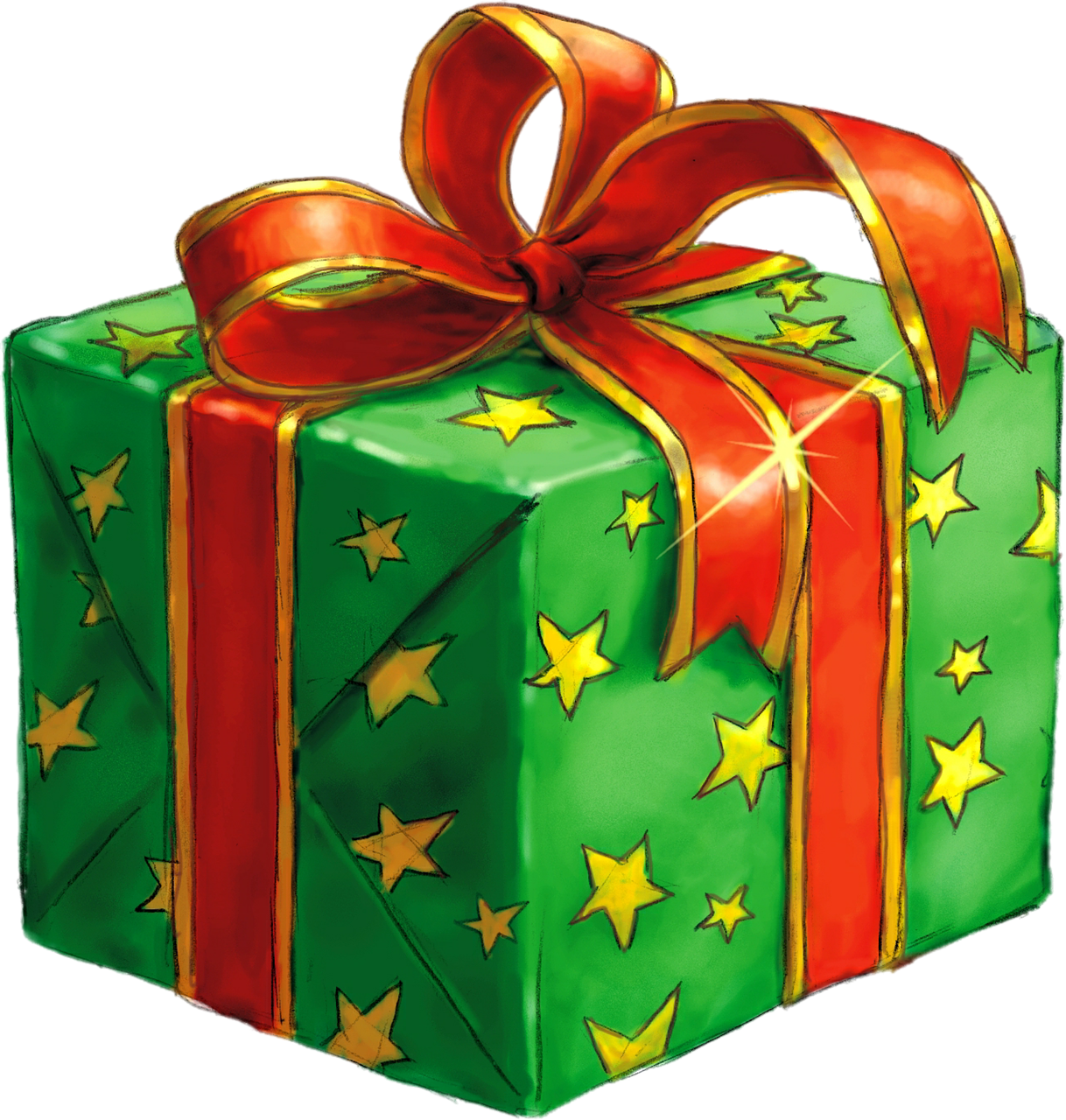 schreiben
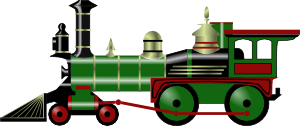 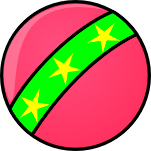 der Zug
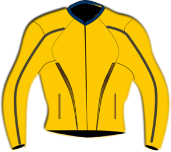 der Fußball
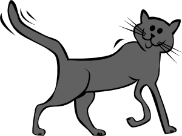 die Jacke
die Katze
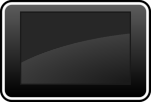 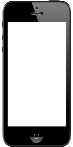 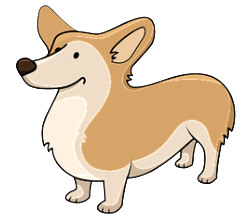 das iPad
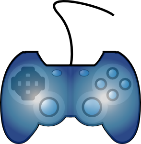 das Handy
der Hund
das Spiel
[Speaker Notes: Timing: 5 minutes

Aim: To practise writing the new vocabulary items.

Procedure:1. On the first click, the word appears with its picture.
2. On the second click, the word disappears. Students then have to write the word (only starting to write once the word has disappeared from the screen), so they use working memory to store each word and write from that. Remind students that they will need to write the gender, and begin the noun with a capital letter.
3. On the third click, the word reappears.
4. On the fourth click, the word/picture combination disappears and the cycle begins again with a new word.]
Subject pronouns (1)
Grammatik
The subject of a sentence is the person or thing doing a verb.

Often, the subject of a sentence is a noun:	 	
Sometimes, the noun is replaced by a pronoun:	

In English, subject pronouns tell us whether the subject of a sentence is a male person (he), a female person (she) or a thing (it).

In German, subject pronouns tell us the grammatical gender of the subject.

er - masculine:		Der Gutschein ist toll!		Er ist toll!		It is great.

sie - feminine:		Die Jacke ist gelb.		Sie ist gelb.		It is yellow.

es - neuter:		Das Fahrrad ist groß.		Es ist groß.		It is big.
German has three words for ‘it.’ The word for ‘it’ reflects the gender of the noun. The ending of the word for ‘it’ is the same as the ending of the word for ‘the’.
The woman is reading a book.
She is reading a book.
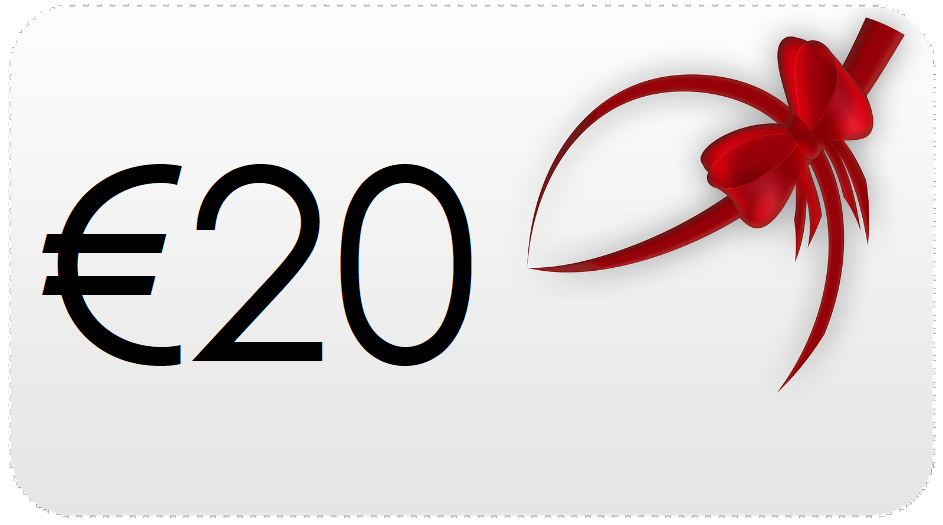 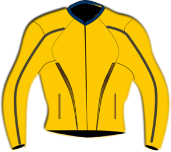 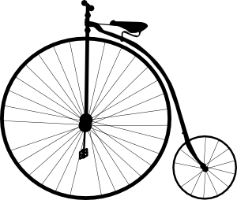 [Speaker Notes: Timing: 3 minutes

Aim: To introduce students to the fact that German has three words for ‘it.’

Procedure:1. Cycle through the information on the slide by clicking the mouse.
2. Teacher to acknowledge that this will be challenging for students as English speakers, as it will feel strange to refer to inanimate objects as ‘he’ and ‘she’ to begin with. Teacher to emphasise that ‘es’ is only for neuter words. 
3. Teacher to emphasise that the pronoun endings (er, sie, es) mirror the endings of the definite article (der, die, das). This should help students remember which is needed when. Teacher can demonstrate this by pointing to objects in the classroom and describing them using the subject pronoun, e.g. Er (der Tisch) ist groß. Sie (die Tafel) ist hier/da. Es (das Buch) ist rot.]
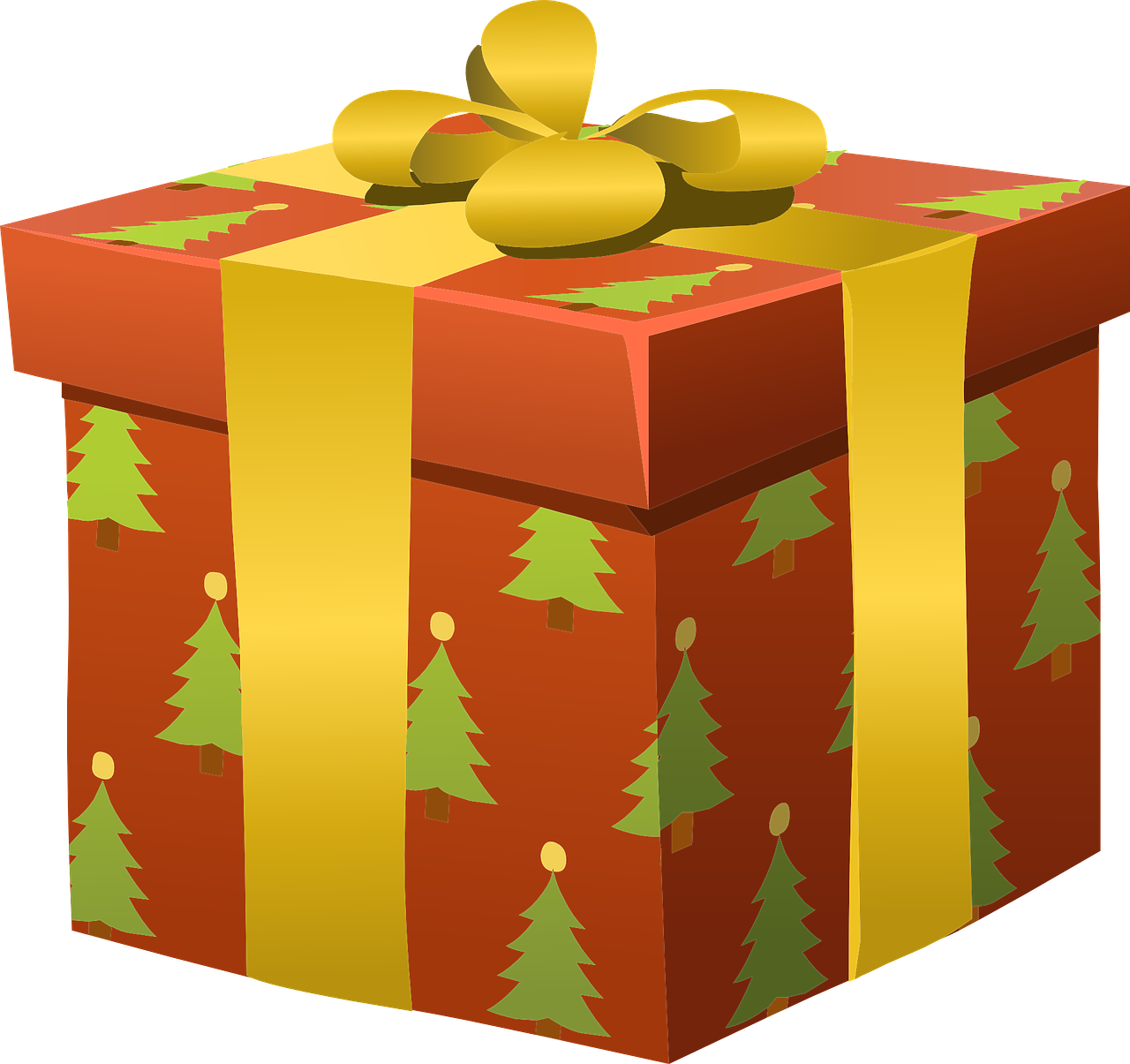 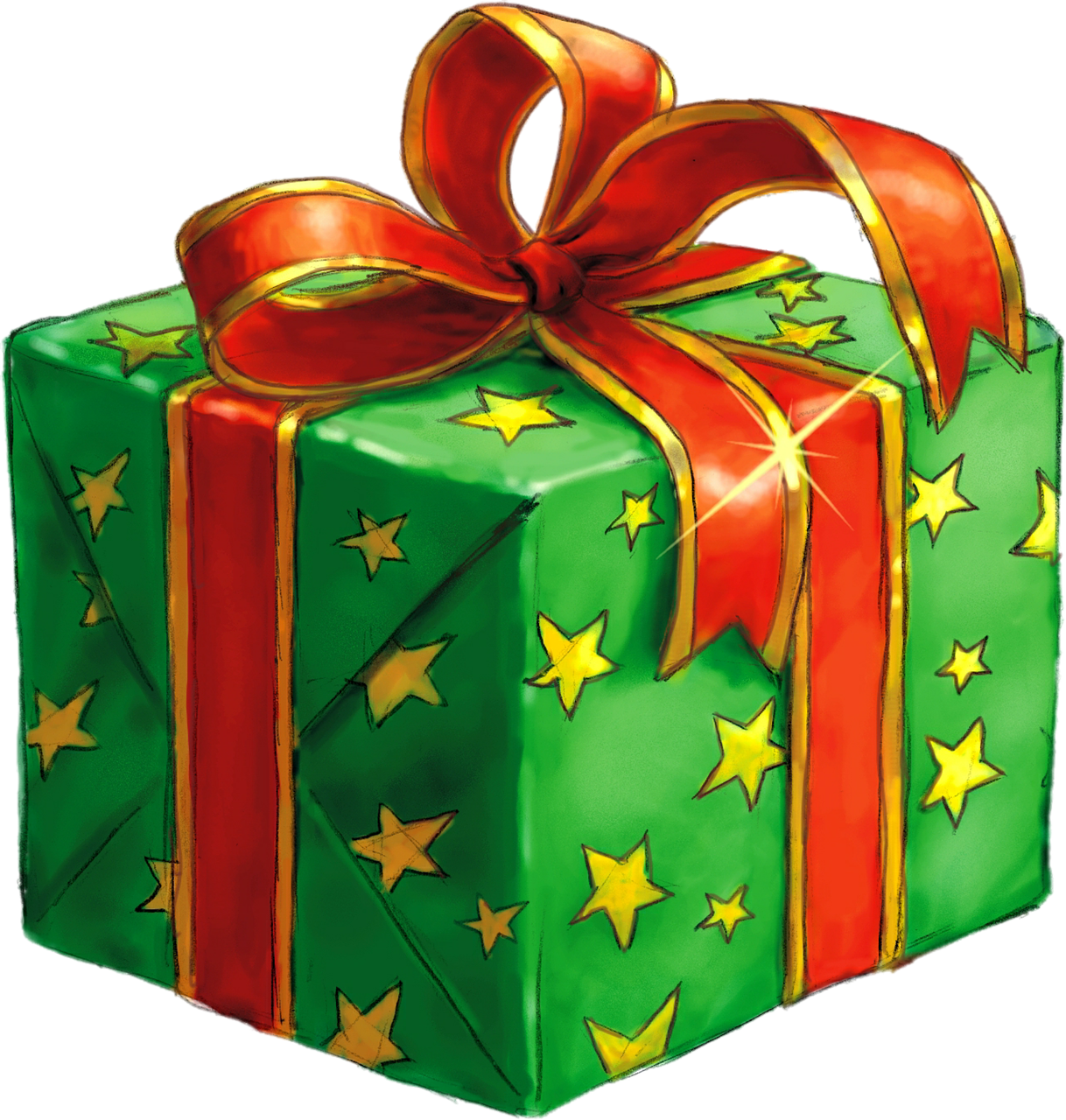 Was ist das? (1/2)
hören
Schreib A oder B.  Schreib auch das Wort.
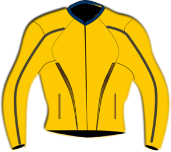 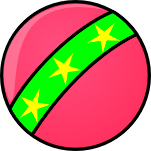 M
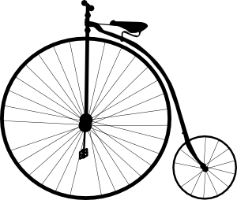 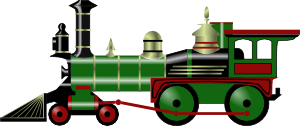 N
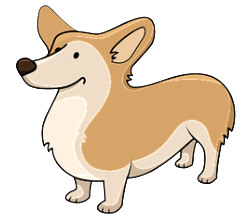 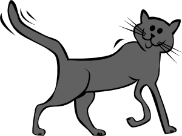 O
[Speaker Notes: Timing: 6 minutes (both slides)

Aim: To identify which object is being described by listening to the pronoun, and connecting it to the gender of a known noun.

Procedure:
1. Audio (with pronoun obscured) plays on letter clicks.
2. Students identify which item/picture completes the sentence (writing down A / B), and then try to write the missing noun down in German (remembering the capital letter of course!) 
Note: There might be some who recognise which item it should be but can't remember the noun / spelling. They are still able to engage in the activity and be rewarded for recognising the gender, even if they can't recall the noun completely correctly.
3. This activity continues on the following slide, Answer slides then follow the slides for this activity.

Transcript:
M) Sie ist ziemlich hässlich.
N) Er ist ganz toll.
O) Sie ist sehr klein.]
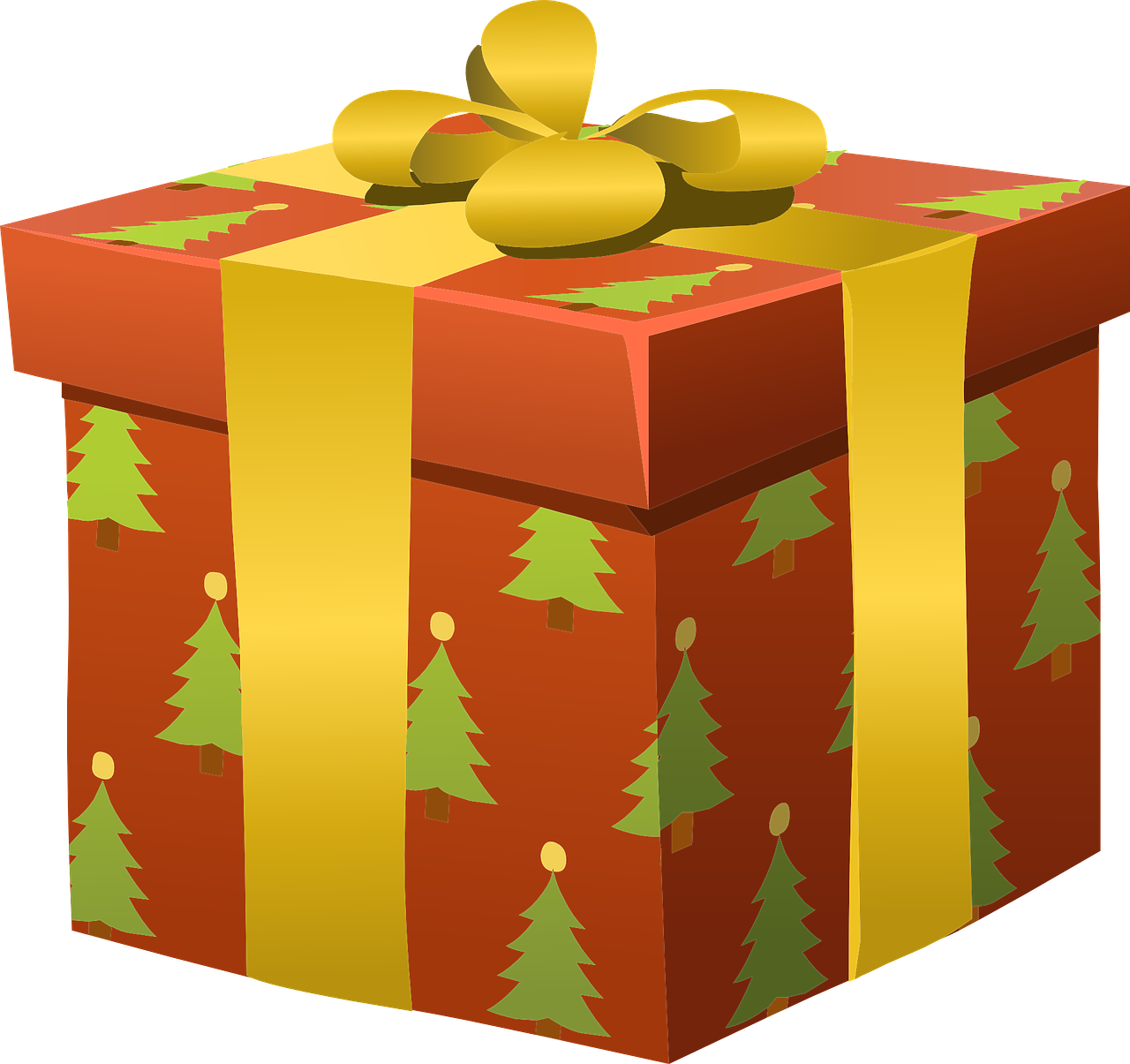 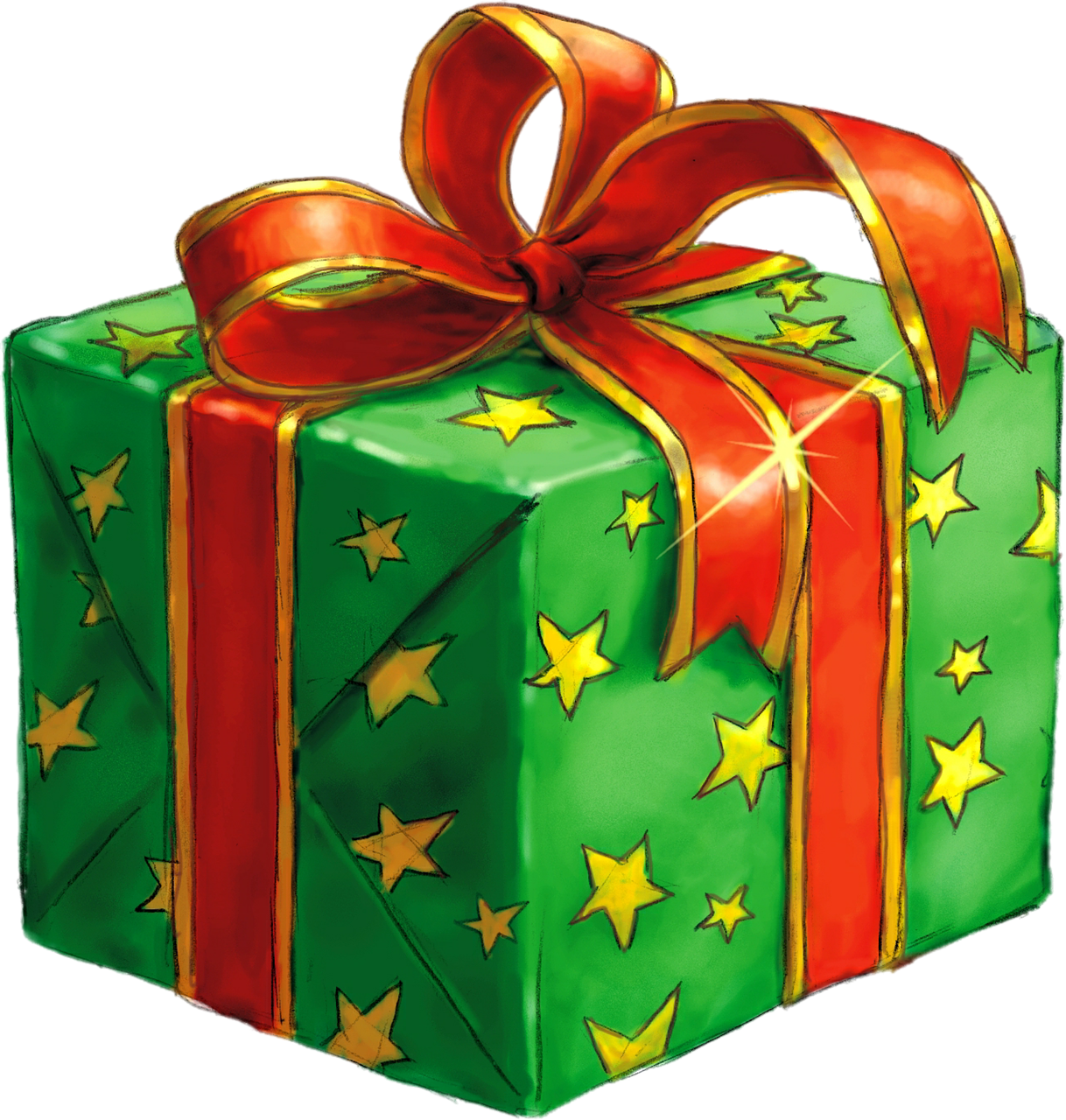 Was ist das? (2/2)
hören
Schreib A oder B.  Schreib auch das Wort.
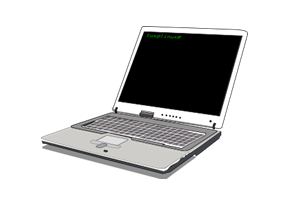 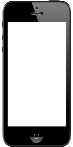 P
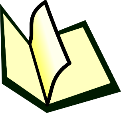 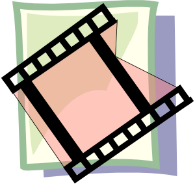 Q
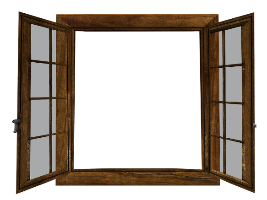 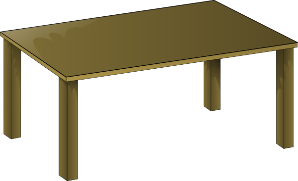 R
[Speaker Notes: This is the continuation of the activity on the previous slide.

Transcript:
P) Es ist super!
Q) Es ist sehr interessant.
R) Er ist ganz groß.]
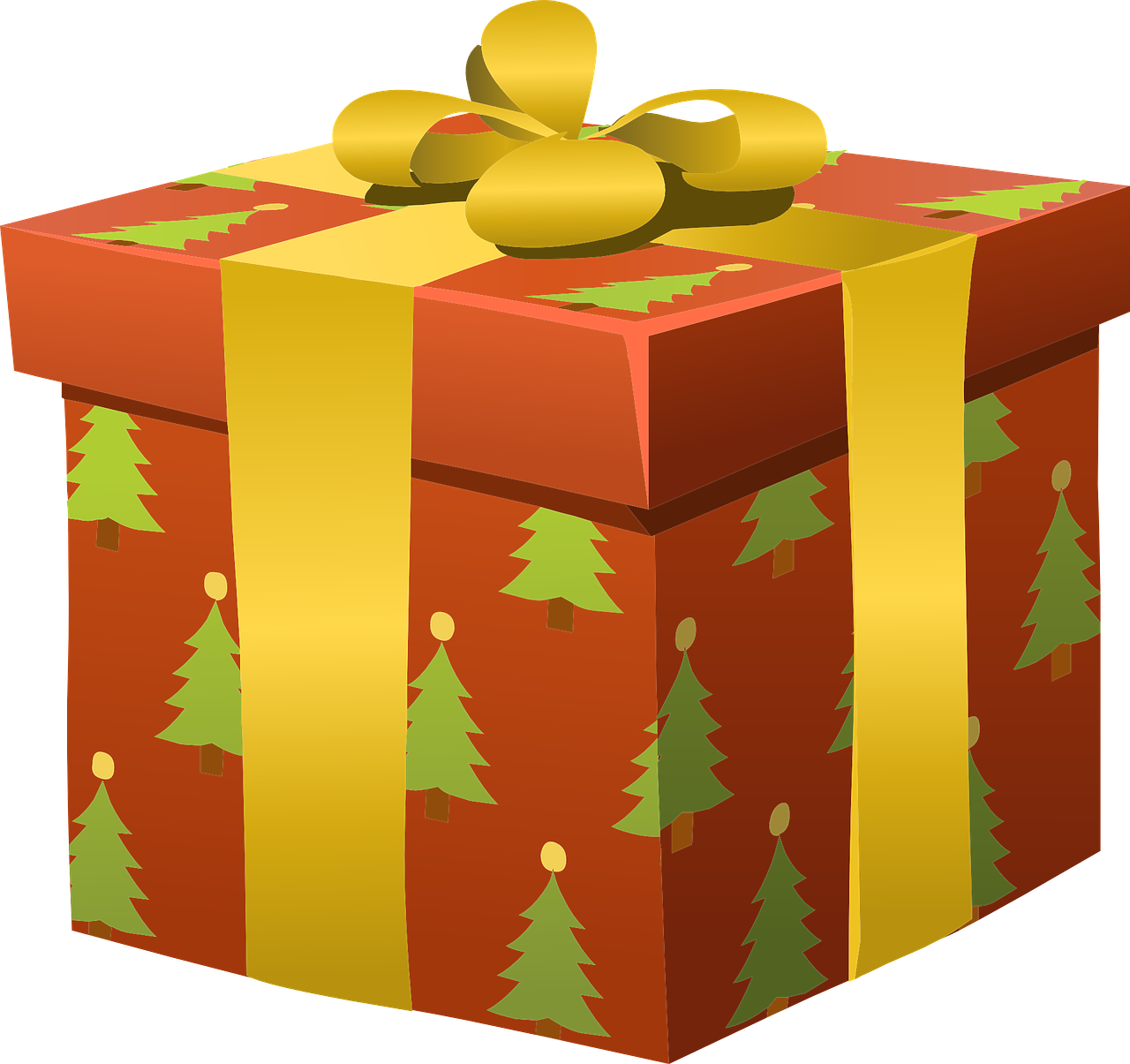 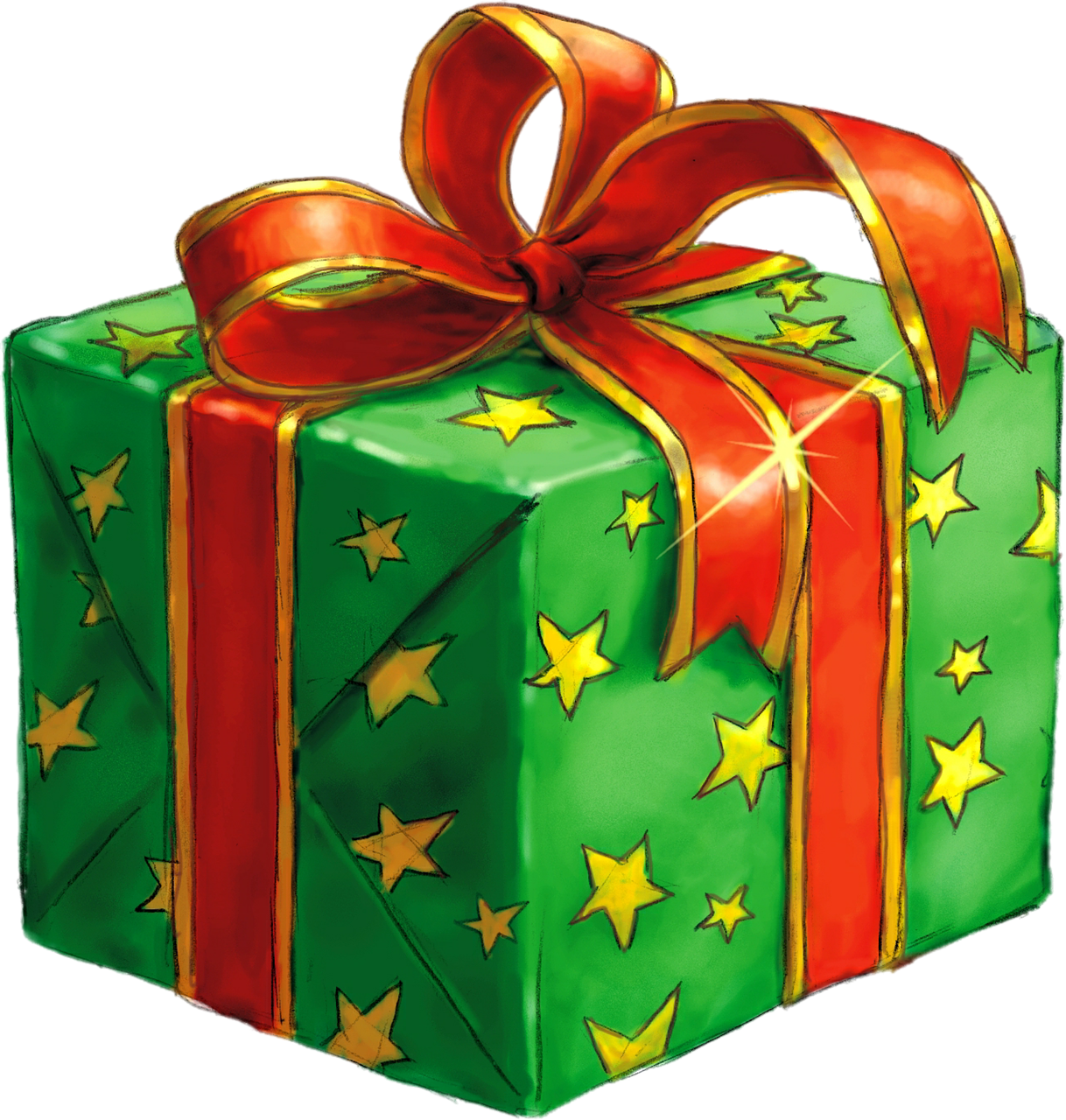 Antworten (1/2)
hören
Schreib A oder B.  Schreib auch das Wort.
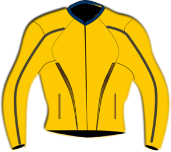 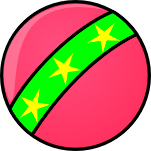 die Jacke
M
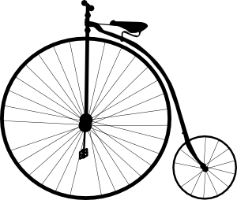 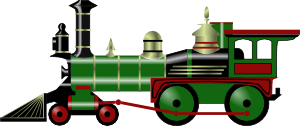 der Zug
N
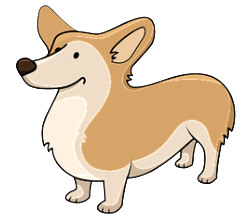 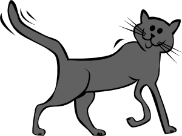 die Katze
O
[Speaker Notes: Timing: 2 minutes (both slides)

Aim: To reveal the answers to the activity on the previous slides.

Procedure:
1. Answers revealed on clicks.

Transcript:
M) Sie ist ziemlich hässlich.
N) Er ist ganz toll.
O) Sie ist sehr klein.]
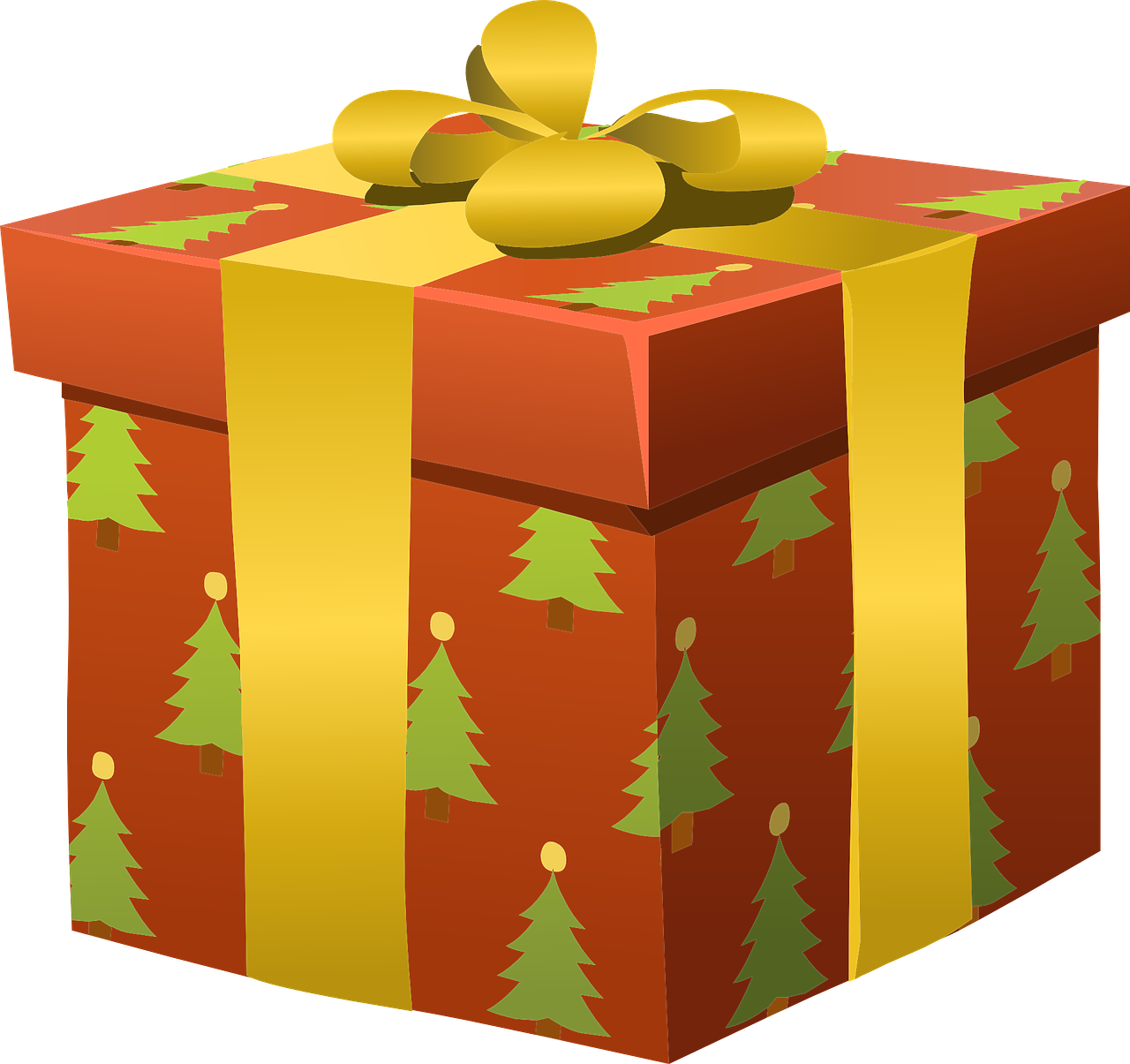 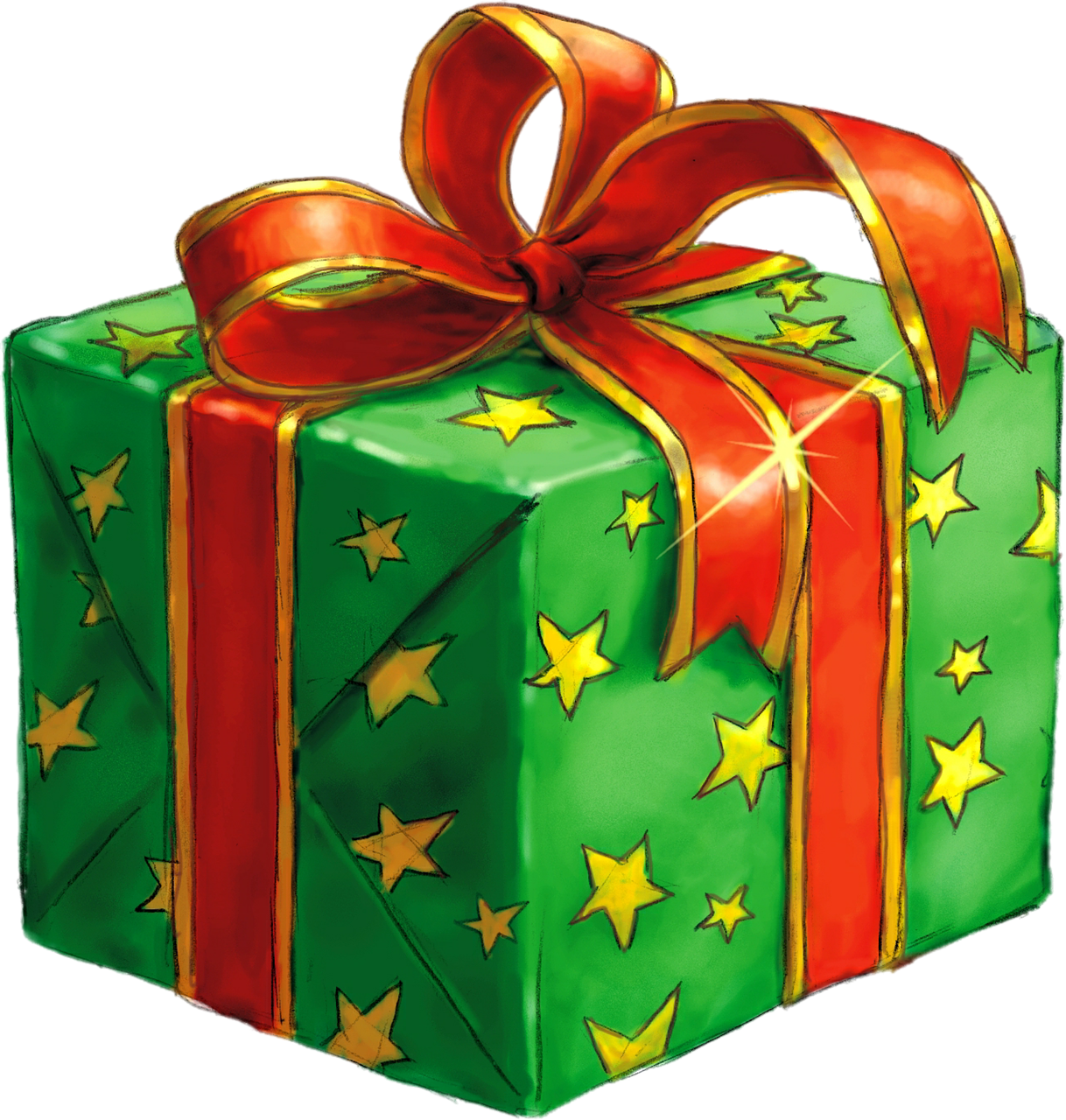 Antworten (2/2)
hören
Schreib A oder B.  Schreib auch das Wort.
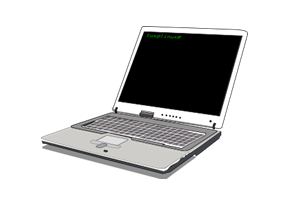 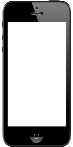 das Handy
P
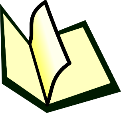 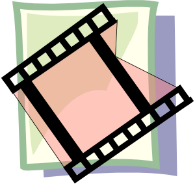 das Buch
Q
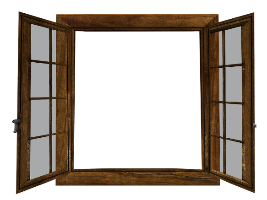 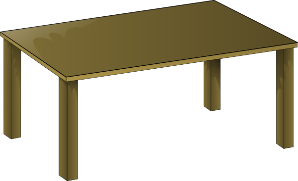 der Tisch
R
[Speaker Notes: This is the continuation of the previous slide.

Transcript:
P) Es ist super!
Q) Es ist sehr interessant.
R) Er ist ganz groß.]
Wie sind die Dinge? (1/3)
lesen / schreiben
Schreib Sätze! 		 Beispiel:  Sie ist groß. Die Flasche ist groß.
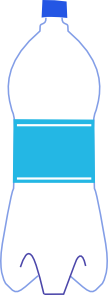 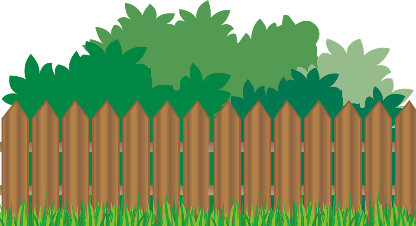 Er ist klein und sie ist groß.
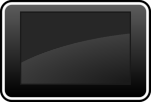 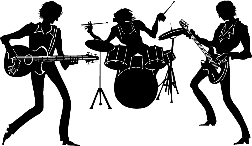 Es ist toll und sie ist ganz toll.
[Speaker Notes: Timing: 8 minutes (3 slides)
Note: if time is short in the lesson, reduce the number of items in the activity.
Aim: To to practise connecting pronouns with nouns by matching pairs of pronouns with pairs of known nouns.

Procedure:
1. Students read the sentences, which each contain two different pronouns.
2. Students decide to which noun each adjective refers, and write a sentence below each picture using definite article + noun as the subject. This will help students connect pronouns with definite articles, and also provides some written vocabulary revision.
3. Answers revealed on clicks. Teacher elicits responses by asking e.g. ‘Wie ist die Flasche?’]
Wie sind die Dinge? (2/3)
lesen / schreiben
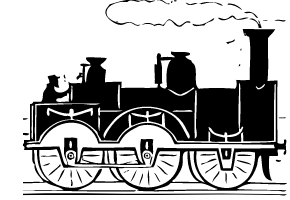 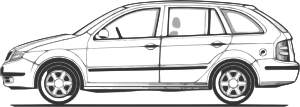 Es ist rot und er ist grün.
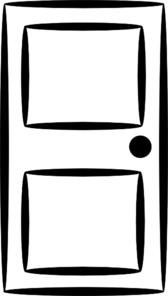 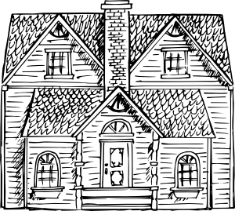 Sie ist gelb und es ist blau.
[Speaker Notes: This is the continuation of the activity on the previous slide.]
Wie sind die Dinge? (3/3)
lesen / schreiben
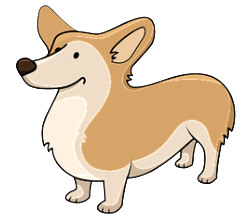 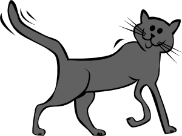 Er spielt im Garten und sie sitzt im Zimmer.
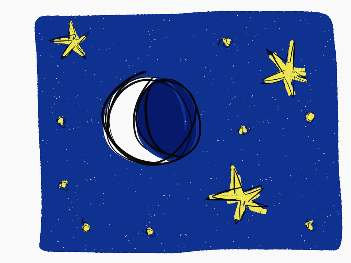 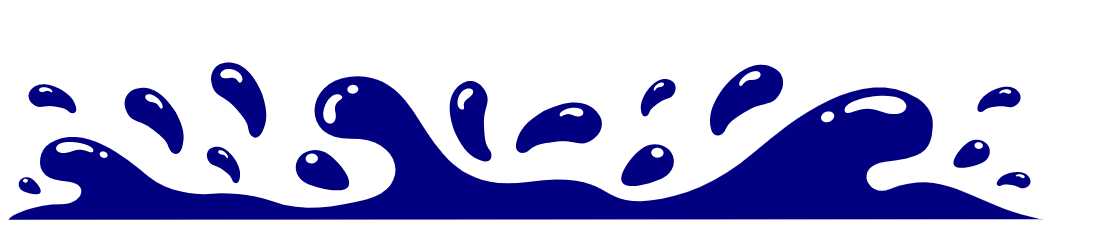 Es ist dunkel und sie ist schön.
[Speaker Notes: This is the continuation of the activity on the previous slide.]
Was passt nicht?
lesen
a) der Körper, der Kopf, die Tür
A) der Körper, der Kopf, die Tür
e) gewinnen, das Problem, der/die/das Erste
F) gewinnen, das Problem, der/die/das Erste
b) dunkel, blau, manchmal
B) dunkel, blau, manchmal
f) die Nacht, der Grund, der Tag,
G) die Nacht, der Grund, der Tag
c) kommen, stehen, gehen,
C) kommen, stehen, gehen,
g) die Frage, die Lösung, die Antwort
H) die Frage, die Lösung, die Antwort
d) der Mann, der Herr, die Mutter
D) der Mann, der Herr, die Mutter
h) der Boden, die Tür, das Fenster
I) der Boden, die Tür, das Fenster
e) die Nacht, die Schule, die Tafel
E) die Nacht, die Schule, die Tafel
i) der Vater, der Junge, das Mädchen
J) der Vater, der Junge, das Mädchen
[Speaker Notes: OPTIONAL

Timing: 5 minutes

Aim: To revise this week’s revisited vocabulary. 

Note: This semantic categorisation exercise helps students consider the broader definitions of vocabulary items, helping to organise vocabulary knowledge in the memory.

Procedure:
1. Students have had the task instruction ‘Was passt nicht?‘ before.  Ensure they are clear about its meaning.  They have not formally met the verb ‘passen’ but they have been taught ‘was’ and ‘nicht’.2. Students work in pairs to facilitate discussion. They identify a category heading which links two of the words, and write down the word which they doesn’t think fit the category. 
3. Teacher elicits answers by pointing at a letter and asking e.g. ‘Was ist die Lösung? Der Körper, der Kopf oder die Tür?’ All three options should be read out in the question for additional listening practice. 
4. Students volunteer answers, e.g. ‘die Tür’. Teacher and students then discuss as a class why ‘die Tür’ is a poor fit. By explaining and justifying their choices, students engage in creative processing of the vocabulary items, which helps retention.

Suggested justifications are given below, though students may have other justifications and different category headings. They may have different, creative solutions and choose different words – this is fine if a logical justification is given.

die Tür (doesn’t fit the body category)
manchmal (doesn’t fit the colours/shades/descriptions category)
stehen (doesn’t fit the movement category)
die Nacht (doesn’t fit the objects/school category)
das Problem (doesn’t fit the winning/competition category)
der Grund (doesn’t fit the time category)
die Frage (doesn’t fit the solution category)
der Boden (doesn’t fit the entrances/exits category)
der Vater (doesn’t fit the children category) OR das Mädchen (doesn’t fit the male person category) 

Note: for a more challenging version of this activity, the teacher can turn this into a hören / schreiben activity by reading out the lists of words, and having students write down the answers, before showing them on the slide.]
WeihnachtenTalking about what you and others have, and what it is like
Subject pronoun sie meaning ‘they’
SSC [ö]
Was denkst du?
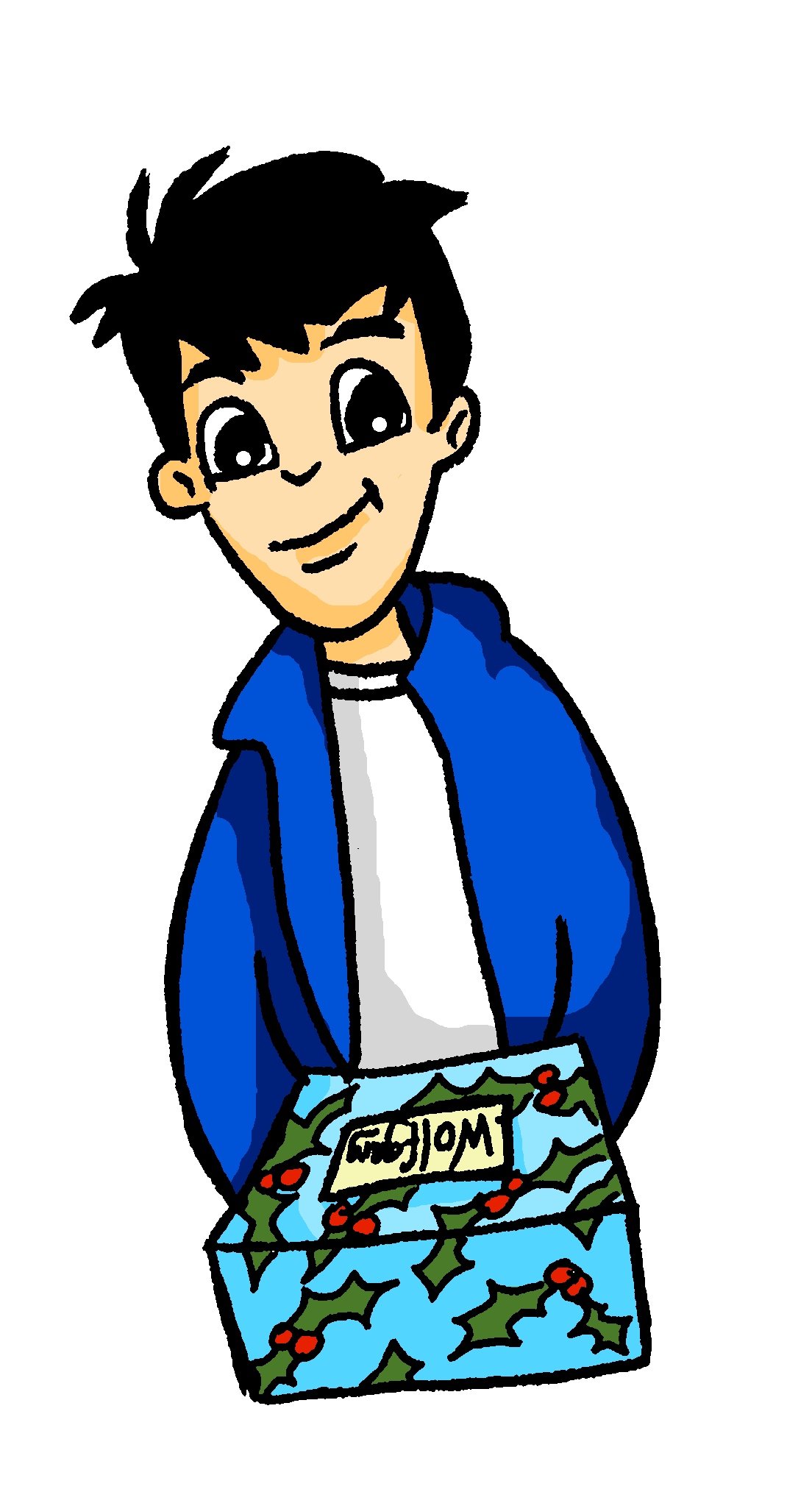 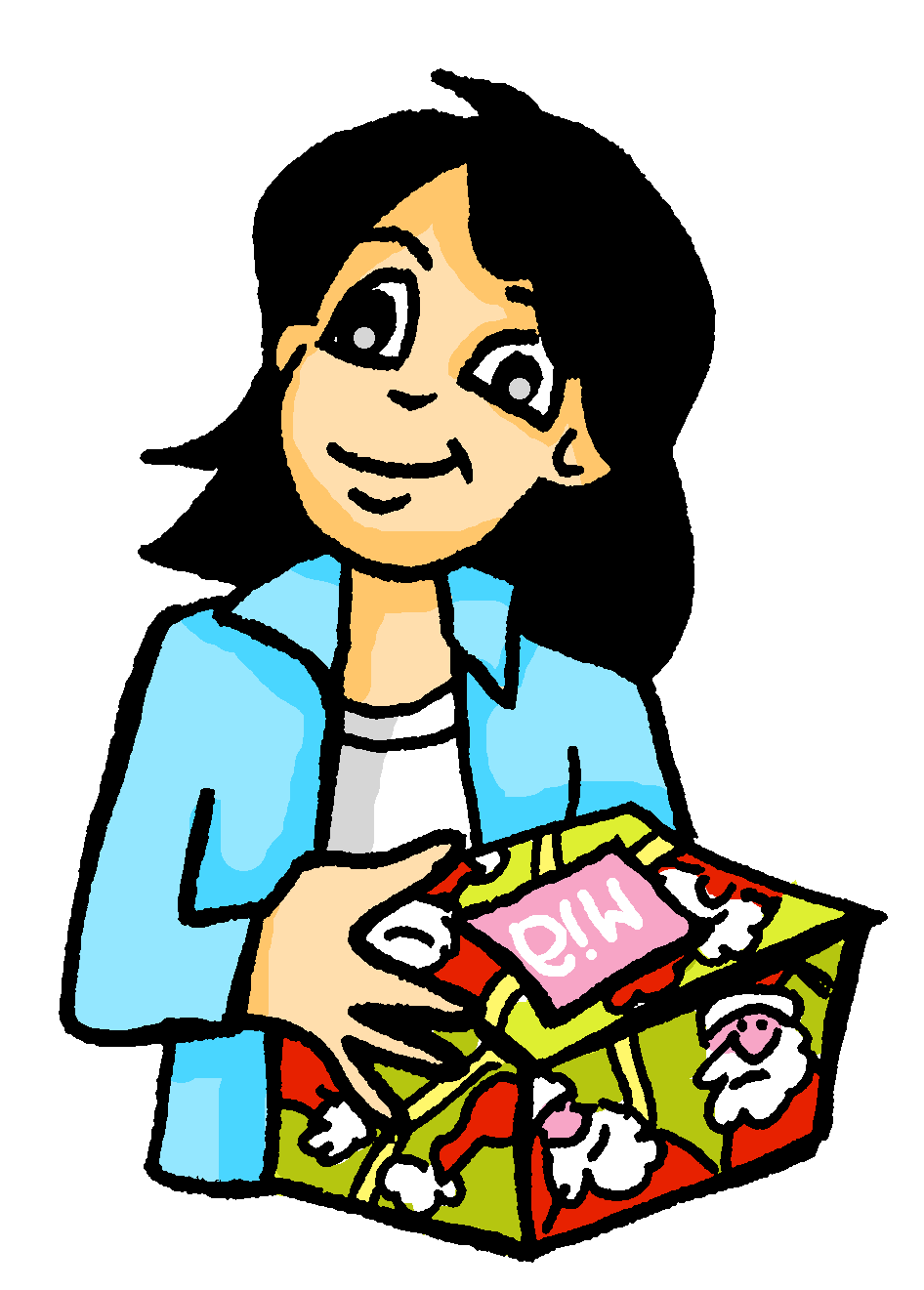 Y7 German 
Term 2.1 – Week 1 - Lesson 30Author name(s):  Natalie Finlayson / Rachel Hawkes
Artwork: Steve Clarke

Date updated: 24.01.24
[Speaker Notes: Artwork by Steve Clarke.  All additional pictures selected are available under a Creative Commons license; no attribution required.
Note: All words listed below for this week’s learning (new and revisited) appear on all three Awarding Organisations’ word lists, with the following exception:
i) AQA list does not have Gutschein.
ii) Edexcel list does not have Gutschein, hässlich, Ordnung.
iii) Eduqas list does not have Gutschein, hässlich.

Learning outcomes 
Consolidation of SSC /ö/
Subject pronoun sie meaning ‘they’

Word frequency (1 is the most frequent word in German): 
7.2.1.1 (introduce) - denken [128] er2 [15] es [12] sie2 [7] Fahrrad / Rad [2138] Geschenk [2595] Gutschein [>5009] Handy [1693] Jacke [3287] hässlich [3542] toll [972] ganz [69] jetzt [72] ziemlich [605] in Ordnung [n/a]
1.2.5 (revisit) - kommen [62] stehen [85] Junge [548] Kopf [250] Körper [488] Mädchen [602] Mutter [218] Nacht [325] Tür [375] Vater [232] dunkel [706]
1.1.6 (revisit) - habe, hast [6] Beispiel [94] Erste [95] Frage [157] Frau1 [99] Grund [249] Hand [180] Herr [154] Problem [210] Schule [359] 

Source:  Jones, R.L & Tschirner, E. (2019). A frequency dictionary of German: Core vocabulary for learners. London: Routledge.

The frequency rankings for words that occur in this PowerPoint which have been previously introduced in LDP resources are given in the LDP SOW and in the resources that first introduced and formally re-visited those words. 
For any other words that occur incidentally in this PowerPoint, frequency rankings will be provided in the notes field wherever possible.]
Weihnachtsgeschenke
lesen / sprechen
Was hat Mia?
Sie hat ein Handy.
_____
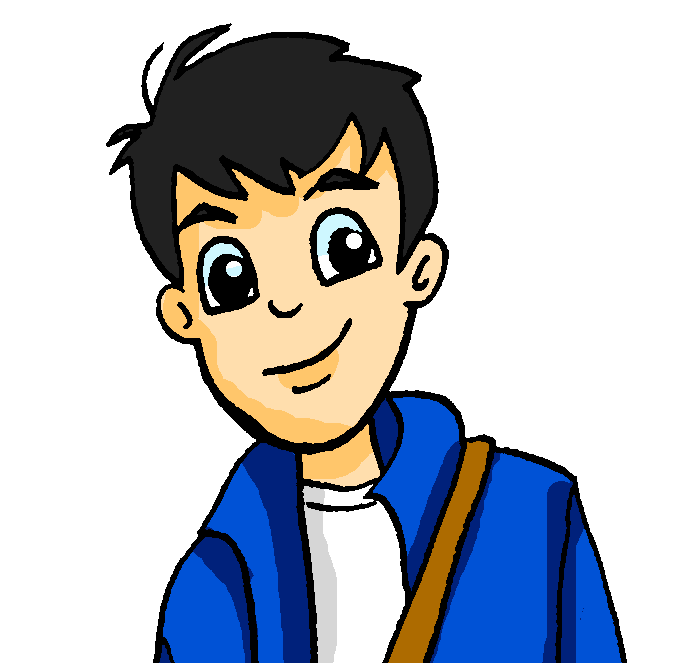 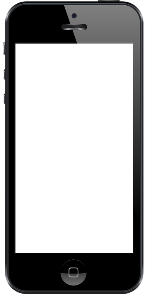 Wie ist Mias Handy?
Ich denke, es 
ist total gut!
__
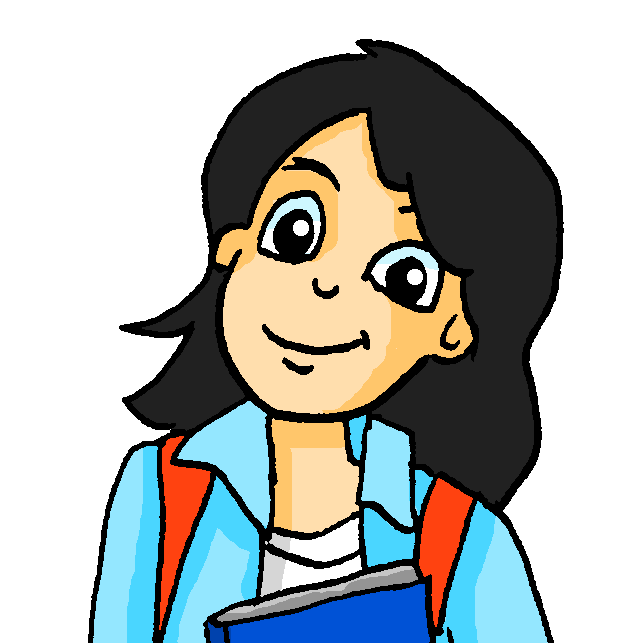 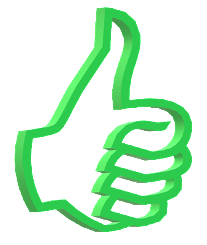 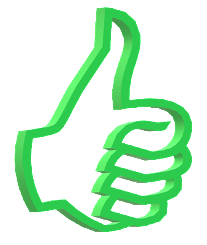 [Speaker Notes: Timing: 5 minutes (8 slides)
Note: if time is short in the lesson, reduce the number of items in the activity.

Aim: To revise the use of accusative indefinite articles to talk about what someone has, and practise use of subject pronouns to describe it. 

Note: Through the activity, students learn to connect gender with articles and pronouns.

Procedure:1. The teachers asks a question, e.g. Was hat Mia?, to elicit a choral response from the students: Sie hat ein Handy.]
Weihnachtsgeschenke
lesen / sprechen
Was hat Wolfgang?
Er hat ein Fahrrad.
_____
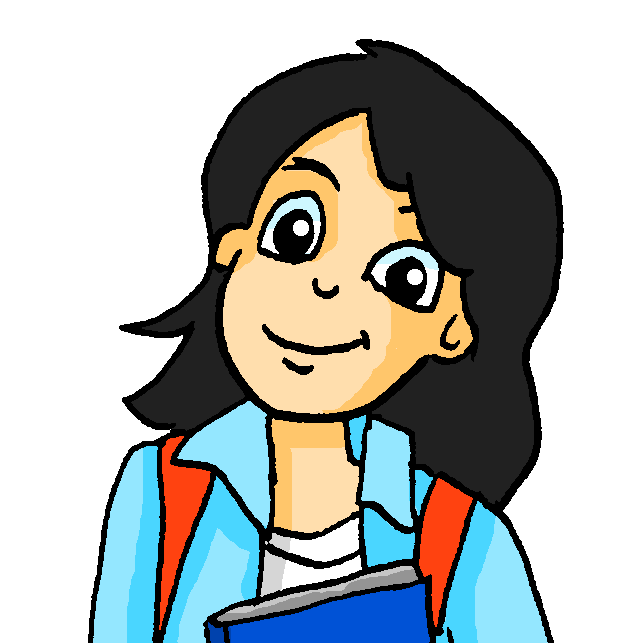 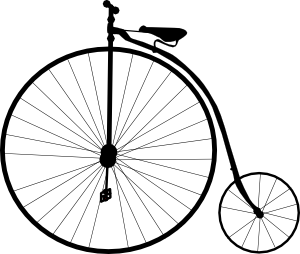 Wie ist Wolfgangs Fahrrad?
Ich denke, es ist ziemlich hässlich!
__
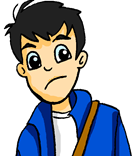 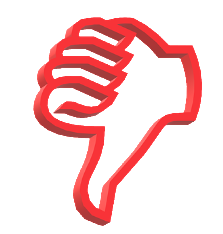 [Speaker Notes: This is the continuation of the activity on the previous slide.]
Weihnachtsgeschenke
lesen / sprechen
Was hat Mia?
Sie hat einen Gutschein.
_____
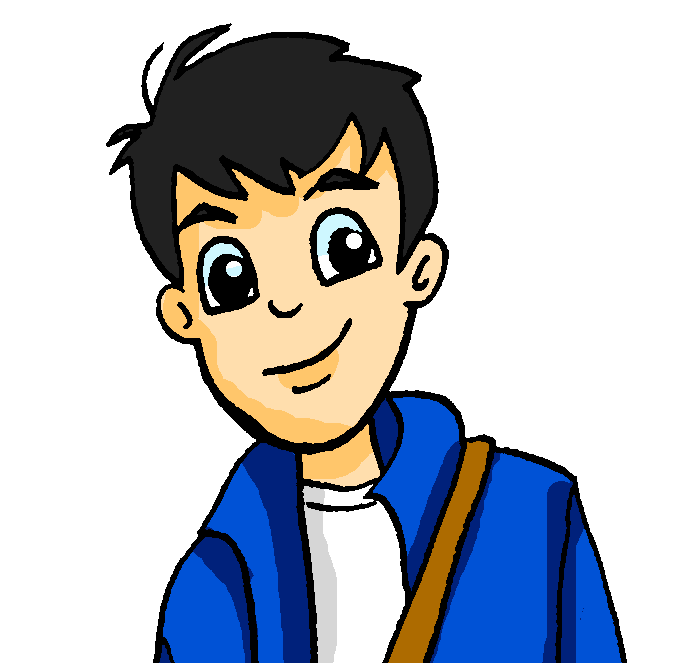 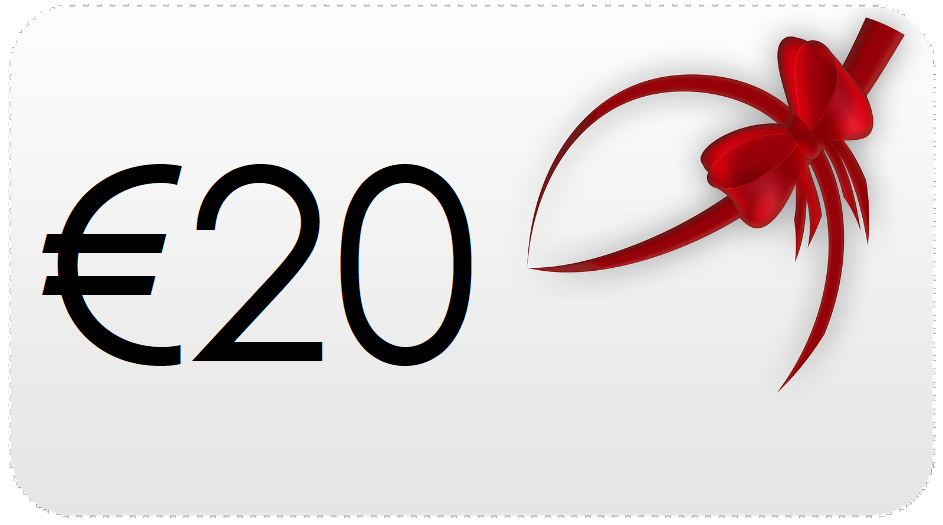 Wie ist Mias Gutschein?
Ich denke, er 
ist toll!
__
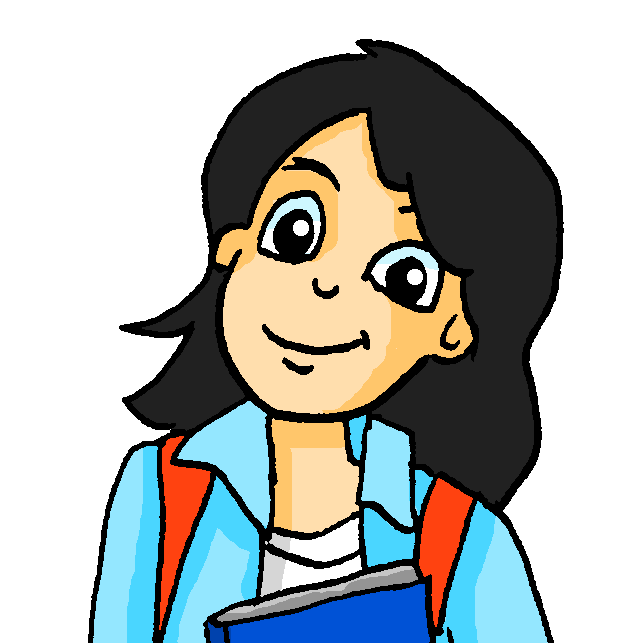 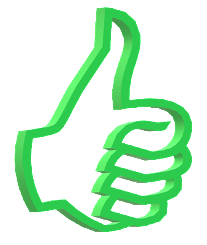 [Speaker Notes: This is the continuation of the activity on the previous slide.]
Weihnachtsgeschenke
lesen / sprechen
Was hat Wolfgang?
Er hat ein Spiel.
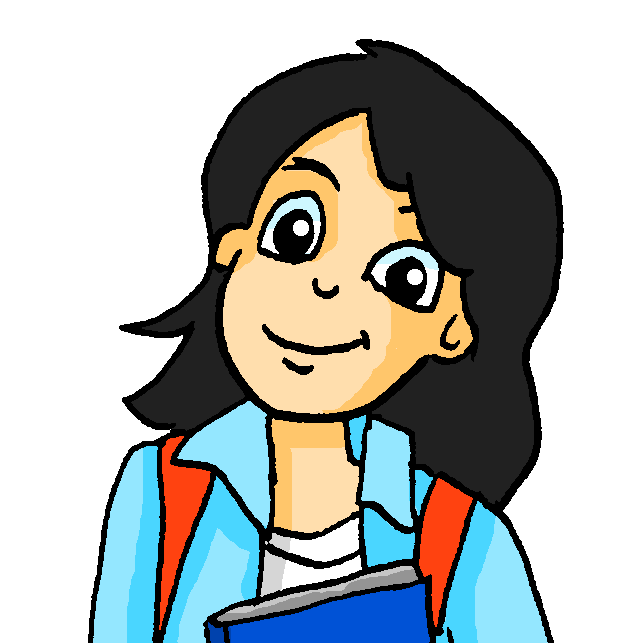 ___
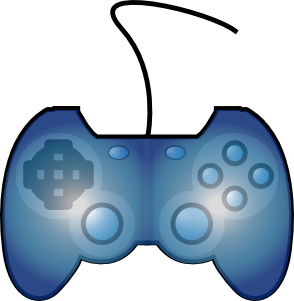 Wie ist Wolfgangs Spiel?
Ich denke, es 
ist interessant!
__
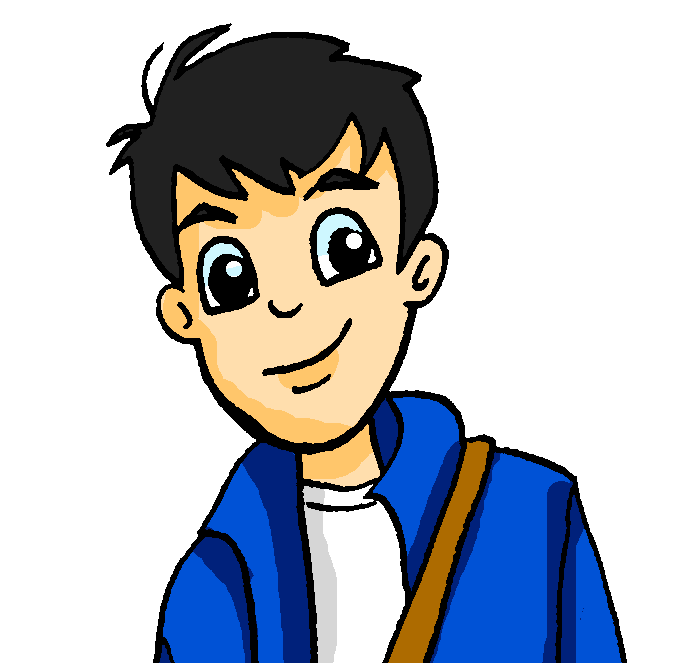 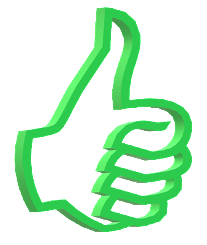 [Speaker Notes: This is the continuation of the activity on the previous slide.]
Weihnachtsgeschenke
lesen / sprechen
Was hat Mia?
Sie hat eine Jacke.
_____
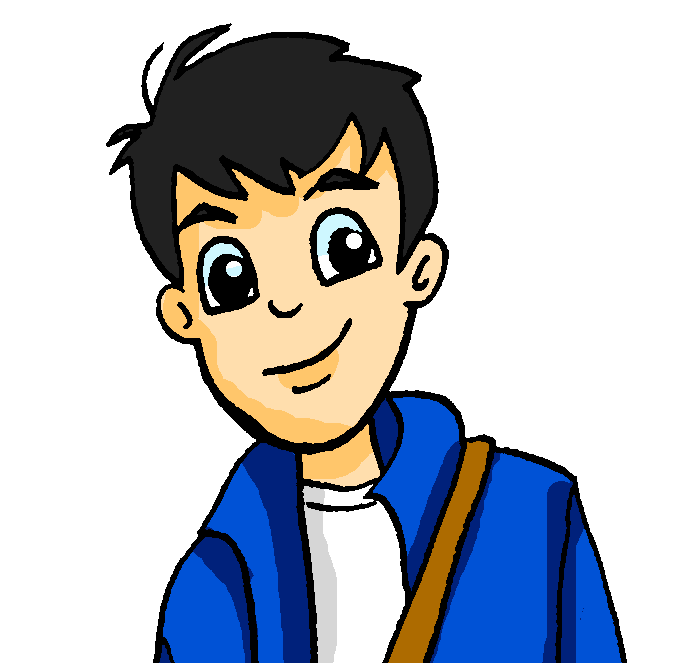 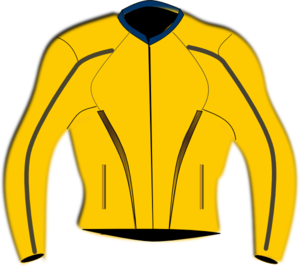 Wie ist Mias Jacke?
Ich denke, sie ist hässlich!
__
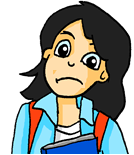 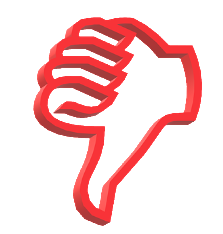 [Speaker Notes: This is the continuation of the activity on the previous slide.]
Weihnachtsgeschenke
lesen / sprechen
Was hat Wolfgang?
Er hat ein iPad.
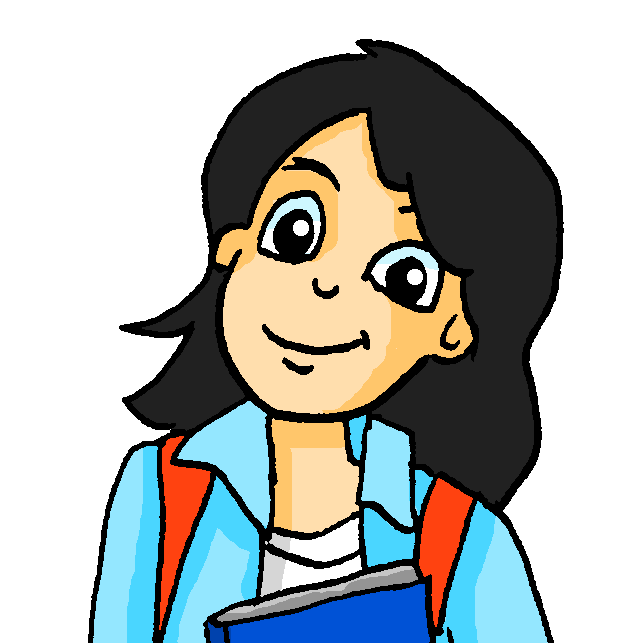 ___
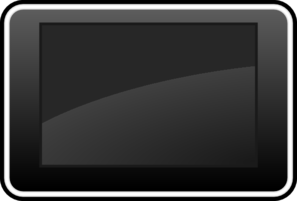 Wie ist Wolfgangs iPad?
Ich denke, es 
ist perfekt!
__
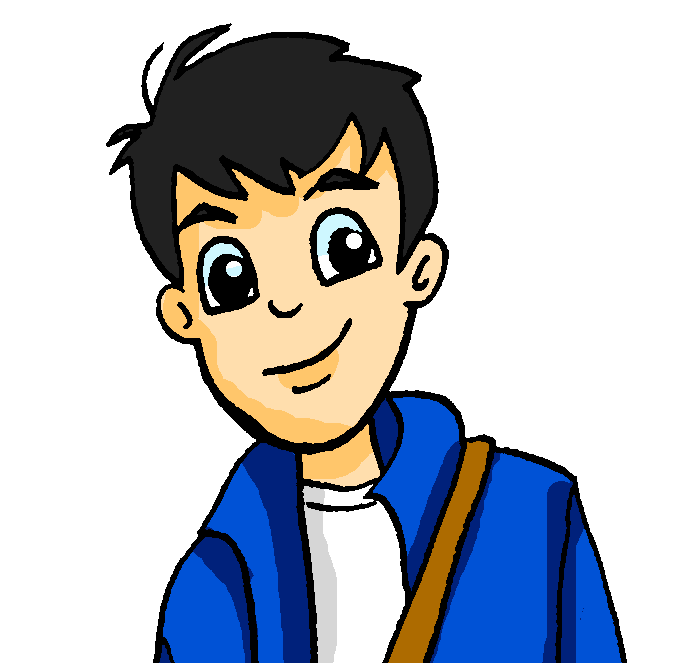 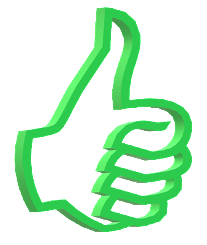 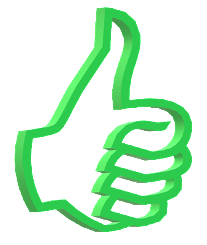 [Speaker Notes: This is the continuation of the activity on the previous slide.]
Weihnachtsgeschenke
lesen / sprechen
Was hat Mia?
Sie hat einen 
Zug.
_____
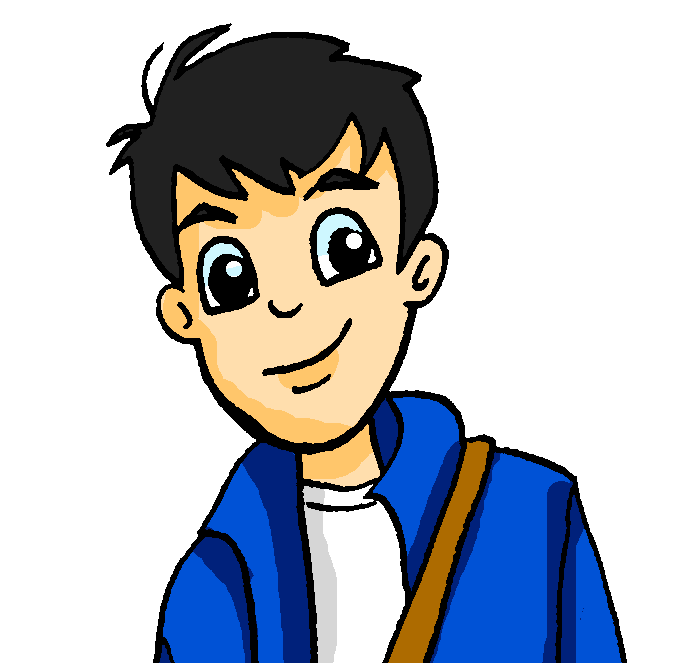 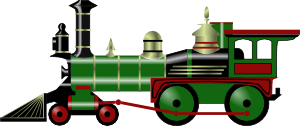 Wie ist Mias Zug?
Ich denke, er
 ist super!
__
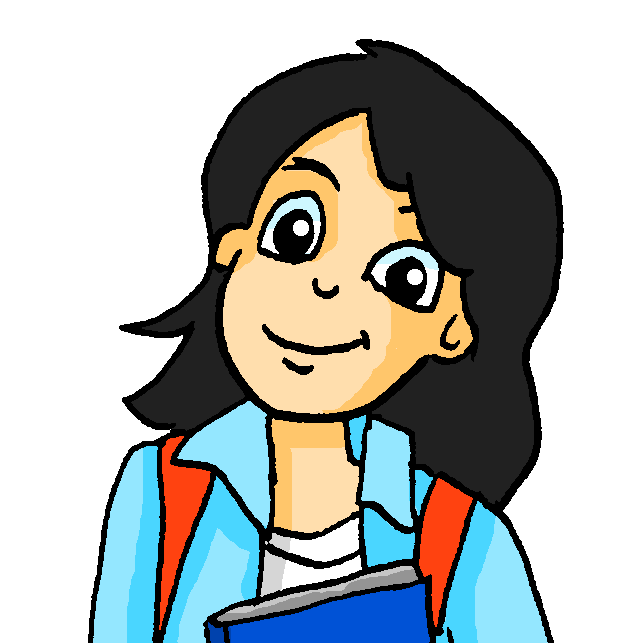 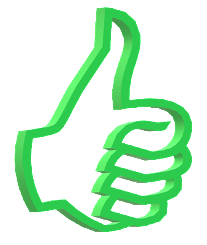 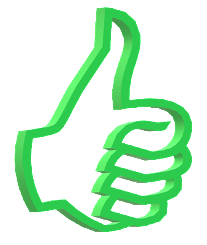 [Speaker Notes: This is the continuation of the activity on the previous slide.]
Weihnachtsgeschenke
lesen / sprechen
Was hat Wolfgang?
Er hat einen Fußball.
_____
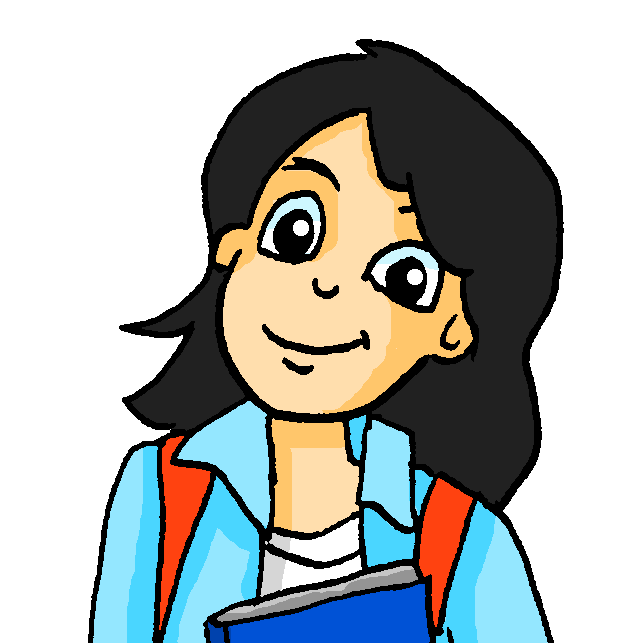 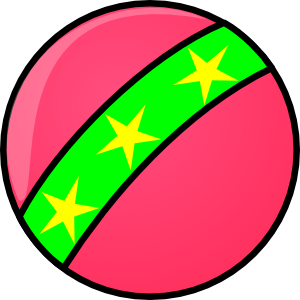 Wie ist Wolfgangs Fußball?
Ich denke, er 
ist ganz hässlich!
__
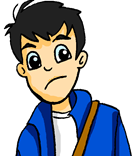 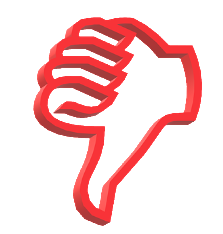 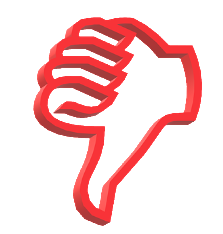 [Speaker Notes: This is the continuation of the activity on the previous slide.]
[o] und [ö]
lesen / schreiben
Many words containing /a/, /o/ and /u/ add an umlaut in the plural form. Words ending in –el, en and –er don’t add an ending in the plural form. 

What is the plural form of the words below?
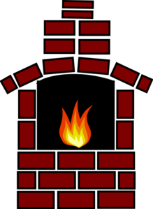 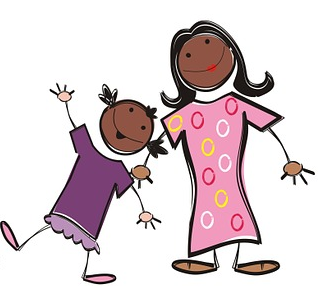 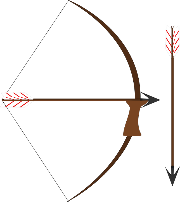 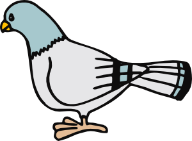 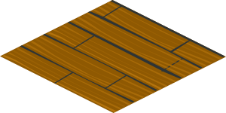 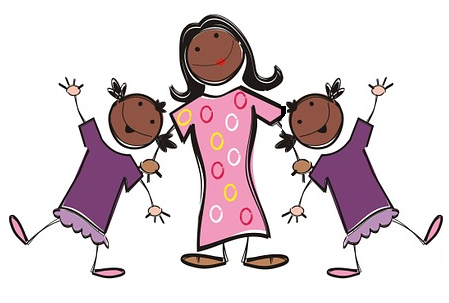 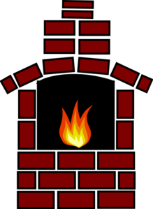 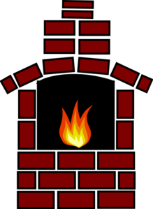 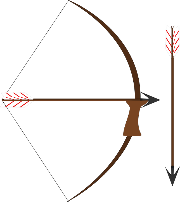 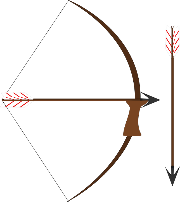 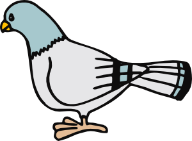 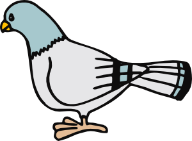 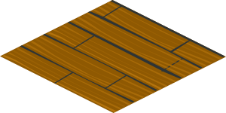 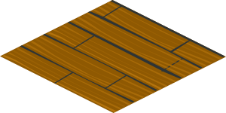 [Speaker Notes: Timing: 2 minutes

Aim: To recap the rules about plural formation introduced in 1.2.6, and practise the difference between SSCs /o/ and /ö/.

Note: This exercise also draws attention to the importance of sound in creating meaning by juxtaposing singular and plural forms of words which differ in terms of umlauts only.

Procedure:1. Teacher elicits answers from students and then clicks to confirm on the slide.
2. Teacher to emphasise to students that mispronouncing the umlaut causes a change in meaning. 
Note that the /ch/ becomes soft in Töchter.

Word frequency (1 is the most frequent word in German): 
der Bogen [3070]; der Vogel [1878]; der Ofen [3214]; der Boden [445]; die Tochter [514]

Source:  Jones, R.L & Tschirner, E. (2011). A frequency dictionary of German: Core vocabulary for learners. London: Routledge.]
Gibt es eine, einen oder viele?
hören
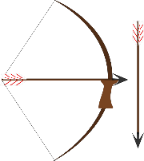 Bogen
A
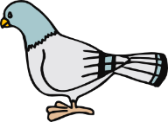 Vogel
B
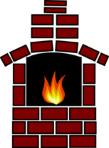 Ofen
C
Boden
D
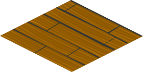 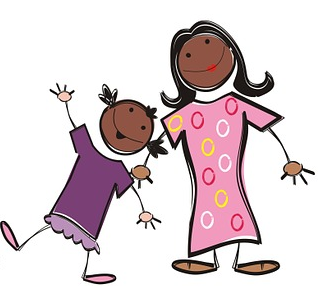 Tochter
E
[Speaker Notes: Timing: 3 minutes (two slides)

Aim: To practise distinguishing between singular and plural forms of nouns, as incorporating SSCs [o] and [ö] respectively (listening).

Procedure:1. Audio plays on clicking individual letters. The article/quantifier is obscured in each case so students must listen to the sound.
2. By listening to the [o]/[ö], students determine whether the noun referred to is singular or plural.
3. Answers are revealed on the following slide.

Transcript
a) Es gibt [viele] Bögen im Museum.
b) Es gibt [einen] Vogel im Garten.
c) Herr Martin hat [einen] Ofen zu Hause.
d) Mia putzt jede Woche [die] Böden.
e) Die Frau hat [eine] Tochter.]
Antworten
hören
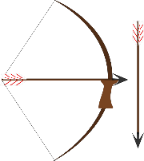 Bogen
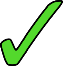 A
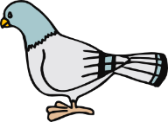 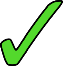 Vogel
B
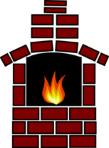 Ofen
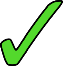 C
Boden
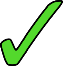 D
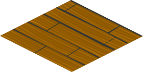 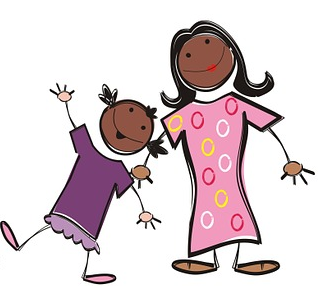 Tochter
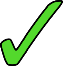 E
[Speaker Notes: Aim: To reveal the answers to the activity on the previous slide.

Procedure:1. Full audio (including articles/quantifiers) plays on clicking individual letters.
2. Answers revealed on clicks.

Transcript
a) Es gibt [viele] Bögen im Museum.
b) Es gibt [einen] Vogel im Garten.
c) Herr Martin hat [einen] Ofen zu Hause.
d) Mia putzt jede Woche [die] Böden.
e) Die Frau hat [eine] Tochter.]
[o] oder [ö]?
hören / sprechen / schreiben
Wie schreibt man das? Mit /o/ oder mit /ö/? Arbeite mit einem Partner/einer Partnerin.

Beispiel:
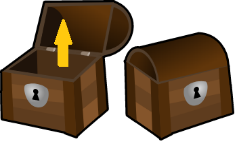 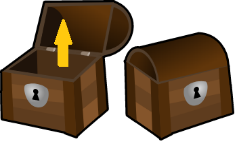 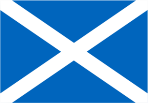 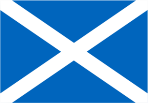 Person A fragt: „Wie sagt man Scotland?“
Person B antwortet:  „Schottland“.
Person A schreibt „o”.
Person B fragt: 	„Wie sagt man to open?“
Person A antwortet:  „öffnen“.
Person B schreibt „ö”.
[Speaker Notes: Timing: 6 minutes

Aim: To work in pairs to complete the spellings of unknown words.

Note: This slide gives an example dialogue to present to students. The resource cards for this activity are found on the portal as a separate document entitled ‘pronunciation role cards’. Unknown words have been chosen (frequency information on next slide), so that students must focus on the sound. These words consist of long and short /ö/, previously studied SSCs and transferable consonants. The only exceptions are the /sch/ in Schottland, which teachers can highlight in the example above, and the /r/ in Butterbrot, with which students might need some extra support. A hint about the pronunciation (long or short) is given.

Procedure:1. The role cards are printed and distributed amongst students. Each sheet contains two different cards, to be given to partner A and partner B, so must be cut in half. 
2. Each student has a list of complete words to read out to their partner, and a list of words with the /o/ or /ö/ missing, which they must complete by listening to their partners pronunciation of the words.
3. Students have met the nouns die Frage and die Antwort, but not the verb forms fragen and antworten. Teacher to highlight that many nouns may be turned into verbs by removing the capital letter and adding –en.]
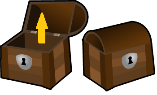 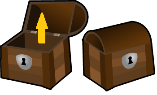 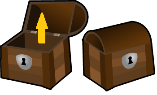 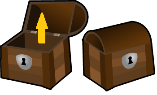 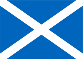 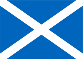 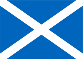 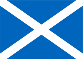 12
12
12
12
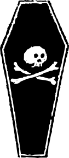 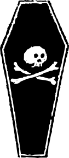 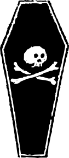 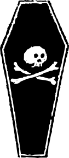 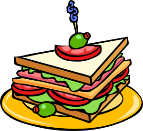 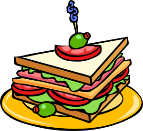 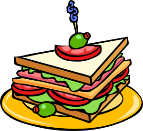 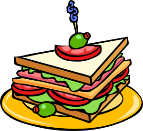 [impossible]
[impossible]
[impossible]
[impossible]
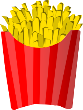 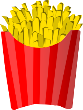 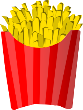 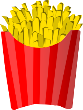 [I would like]
[I would like]
[I would like]
[I would like]
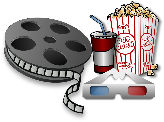 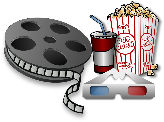 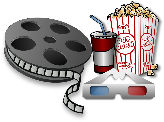 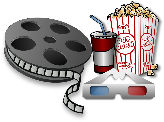 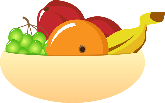 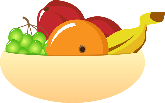 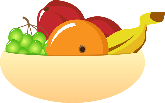 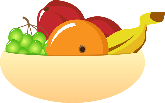 [public]
[public]
[public]
[public]
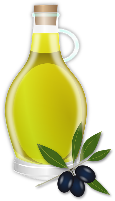 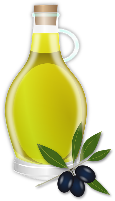 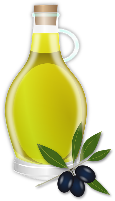 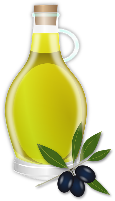 [usual]
[usual]
[usual]
[usual]
[Speaker Notes: DO NOT DISPLAYThese are the role play cards to print, cut up and distribute.]
Lösungen - /o/ oder /ö/?
hören / sprechen / schreiben
öffnen
Schottland
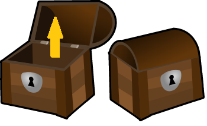 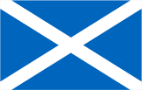 tot
zwölf
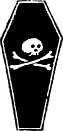 12
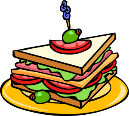 unmöglich
das Butterbrot
[impossible]
die Pommes
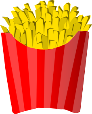 ich möchte
[I would like]
können
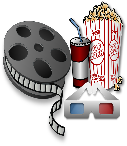 das Kino
[to be able to]
das Obst
öffentlich
[public]
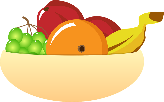 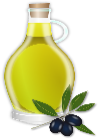 gewöhnlich
[usual]
das Öl
[Speaker Notes: ANSWERSTiming: 5 minutes

Aim: To provide the answers to the activity on the previous slide.

Procedure:1. ‘Lösung’ is one of this week’s SSC cluster words. Explain that ‘Lösungen’ is the plural form.
2. This slide reveals the complete spellings of each word in the task. Teacher points at a word, asks ‘Wie sagt man Scotland?’ to elicit ‘Schottland’, and then ‘/o/ oder /ö/?’ to elicit ‘/o/’.
3. Teacher then pronounces the word again, and gives English translation. Students repeat. Teachers also focus on the pronunciation of previously encountered SSCs, 
e.g. zwölf, unmöglich, ich möchte, öffentlich, gewöhnlich.
4. Teacher to draw attention to capitalisation at the beginning of nouns. 
5. Note that Obst is designated ‘lang’ even though the ‘o’ is followed by 3 consonants!It may be considered an exception to the long/short vowel rule, although it is worth noting that there is considerable variability between speakers as to the length of the ‘o’. Listen to the two native speakers, here: https://www.dict.cc/?s=Obst

Word frequency (1 is the most frequent word in German): 
Schottland [n/a] zwölf [1080] Butterbrot [>5009] ich möchte (möchten) [>5009] Kino [2020] öffentlich [494] Öl [2135] öffnen [508] tot [513] unmöglich [1879] Pommes [>5009] können [23] Obst [4980] gewöhnlich [2253] 

Source:  Jones, R.L & Tschirner, E. (2011). A frequency dictionary of German: Core vocabulary for learners. London: Routledge.]
Subject pronouns (2)
Grammatik
As we know, subject pronouns tell us the grammatical gender of the subject.

er - masculine		Der Gutschein ist toll!		Er ist toll!		It is great.
sie - feminine		Die Jacke ist gelb.	           Sie ist gelb.		It is yellow.
es - neuter		Das Fahrrad ist groß.		Es ist groß.		It is big.

This is not the case in the plural form. To say ‘they,’ ‘sie’ is used for all genders.

			Die Gutscheine sind toll!        Sie sind toll!	       They are great!
			Die Jacken sind gelb.	           Sie sind gelb.	       They are yellow.
			Die Fahrräder sind groß.         Sie sind groß.	       They are big.

Note that sie means both ‘it (feminine)’ and ‘they’. The verb form tells you what is being talked about.
			Sie ist gelb. 			 It is yellow.	
			Sie sind gelb. 		        They are yellow.
____
____
____
____
____
____
____
____
____
____
____
____
____
____
[Speaker Notes: Timing: 4 minutes

Aim: To introduce the use of the pronoun ‘sie’ to mean ‘they’.

Procedure:1. Cycle through the information on the slide by clicking the mouse.
2. Teacher to draw attention to the irregular plural formation of Fahrrad (90% rule!).]
Wer ist das? Die Katze oder die Hunde?
lesen
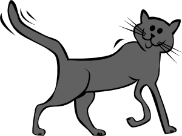 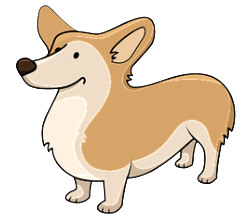 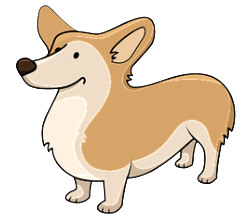 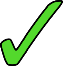 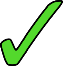 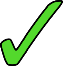 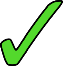 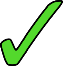 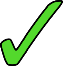 [Speaker Notes: Timing: 3 minutes
Note: if time is short, elicit answers orally from the whole class instead of students doing it as individual comprehension.

Aim: To practise looking at the verb form to describe whether a singular or plural subject is being talked about.

Procedure:1. Students read the sentences and tck the appropriate column in each case.2. Teacher to emphasise that in this situation the pronouns (sie - she and sie - they) don’t help with meaning.  It is the verb form which is crucial, here.
3. Click to reveal the correct answers.]
Weihnachten in Berlin!
lesen, hören und sprechen
Weihnachten in Berlin ist sehr schön! Es gibt einen Weihnachtsmarkt am Marktplatz und einen Weihnachtsbaum mit Kerzen in der Schule. Es gibt Bonbons im Unterricht und keine Hausaufgaben! 

Es ist der 24. Dezember und Wolfgang und Mia sind zu Hause. Mia singt Weihnachtslieder und Wolfgang kocht Suppe. Es gibt jetzt Geschenke! Mia bekommt eine Jacke. Die Jacke ist gelb und sehr groß. Mia denkt, die Jacke ist ganz hässlich! Mia bekommt aber auch ein Handy. Mia denkt, das Handy ist toll!

Wolfgang bekommt ein Spiel und ein iPad. Wolfgang denkt, das Spiel und das iPad sind super! Wolfgang bekommt aber auch einen Fußball. Er denkt, der Fußball ist total hässlich. Die Farbe ist nicht schön. Die Katze denkt, der Fußball ist ganz toll. Die Katze spielt sehr oft im Garten Fußball!
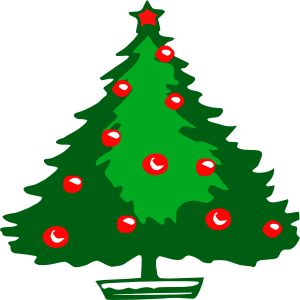 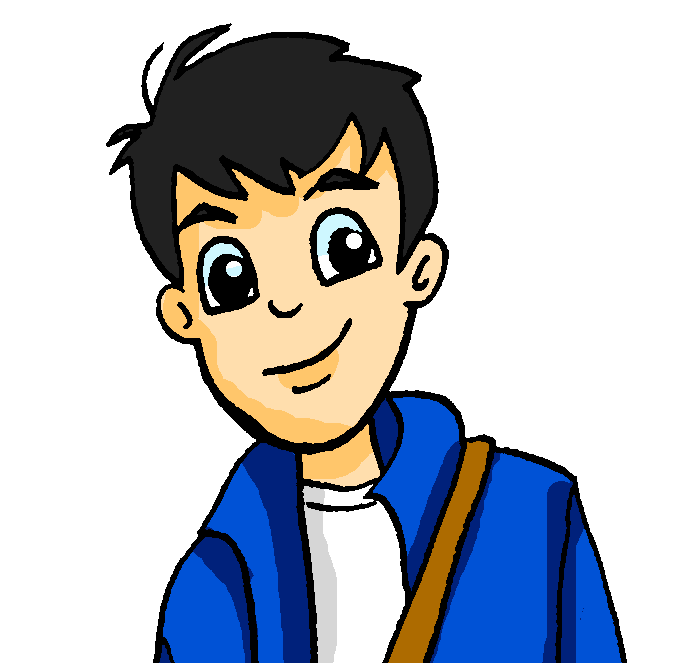 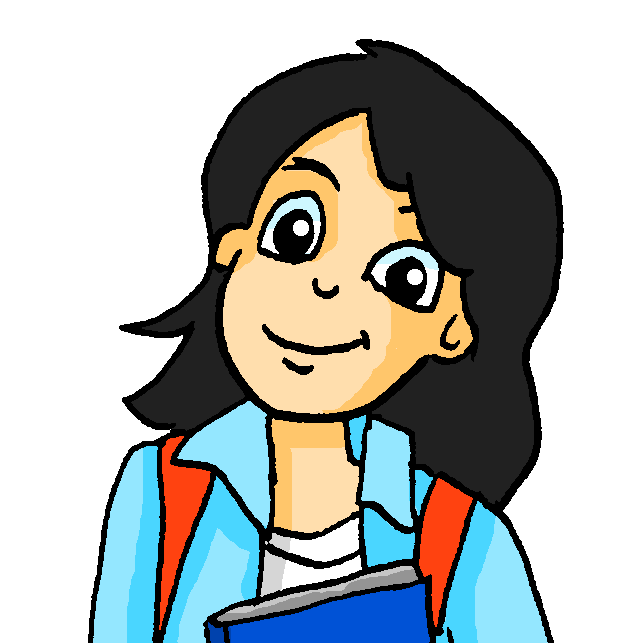 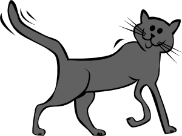 [Speaker Notes: Timing: 6 minutes

Aim: To provide segmentation practice.

Procedure:1. Teacher plays the recording whilst students read the text. The audio is paused just before the words in bold.
2. The teacher then asks:
1/ What is the next word? The students then read the next word out loud, practising segmentation skills.
2/ What type of word is it? The students then identify the word as a noun, verb, adjective or adverb, practising grammar knowledge.
3/ What other word could be used instead? The students then offer an alternative word of the same word class that makes sense in context, practising vocabulary and grammar knowledge.

Some suggestions below:
Weihnachten in Berlin ist sehr schön! Es gibt einen Weihnachtsbaum / einen Weihnachstmann / eine Engel / einen Stern am Marktplatz.
Es ist der 24. Dezember und Wolfgang und Mia sind  im Zimmer/ im Garten
Wolfgang kocht Nudeln / Spagetti / Pizza
Die Jacke ist rot / blau / grün
Mia denkt, das Handy ist (nicht) gut / super / hässlich
Wolfgang denkt, das Spiel und das iPad sind (nicht) gut / toll / hässlich
Die Katze ist / sitzt  sehr oft im Garten]
Weihnachten in Berlin!
lesen, hören und sprechen
Replace the repeated subjects with a subject pronoun (er, sie, es or sie).
Weihnachten in Berlin ist sehr schön! Es gibt einen Weihnachtsmarkt am Marktplatz und einen Weihnachtsbaum mit Kerzen in der Schule. Es gibt Bonbons im Unterricht und keine Hausaufgaben! 

Es ist der 24. Dezember und Wolfgang und Mia sind zu Hause. Mia singt Weihnachtslieder und Wolfgang kocht Suppe. Es gibt jetzt Geschenke! Mia bekommt eine Jacke. Die Jacke ist gelb und sehr groß. Mia denkt, die Jacke ist ganz hässlich! Mia bekommt aber auch ein Handy. Mia denkt, das Handy ist toll!

Wolfgang bekommt ein Spiel und ein iPad. Er denkt, das Spiel und das iPad sind super! Wolfgang bekommt aber auch einen Fußball. Wolfgang denkt, der Fußball ist total hässlich. Die Farbe ist nicht schön. Die Katze denkt, der Fußball ist ganz toll. Die Katze spielt sehr oft im Garten Fußball!
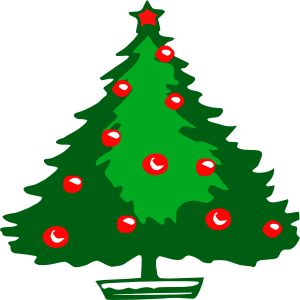 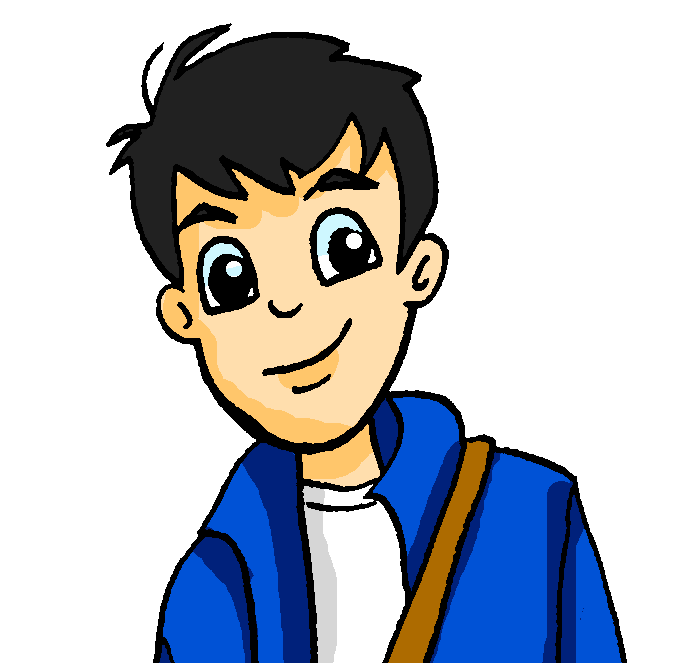 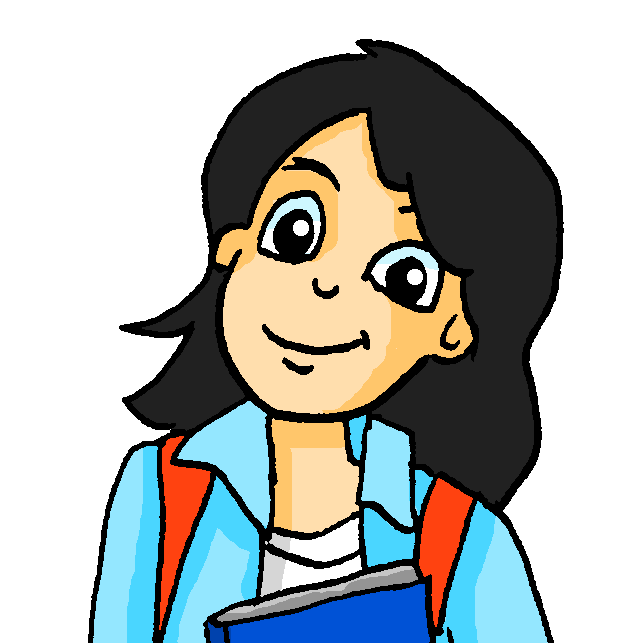 Sie
Sie
es
sie
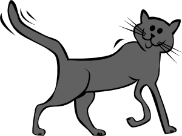 er
Sie
[Speaker Notes: Timing: 6 minutes

Aim: To practise replacing repeated subjects with appropriate pronouns. 

Procedure: 
1. Teacher to highlight that one of use of pronouns is to avoid repetition and excessively long sentences. However, that not all repeated subjects are highlighted as sometimes repetition is necessary for clarity, for example when there is a subject change and two feminine nouns are involved: Mia bekommt eine Jacke. Sie ist gelb und sehr groß. Mia denkt, die Jacke ist ganz hässlich.
2. Solutions revealed on clicks.]
Weihnachtsgeschenke
schreiben
Und was denkst du? Give opinions on four Christmas presents.

Beispiel: Ich habe jetzt eine Jacke. Ich denke, sie ist super!


1.

2.

3.

4.
[Speaker Notes: Note: this activity could be set for homework.Timing: 5 minutes

Aim: To practise sentence production (writing) using pronouns of the appropriate gender for ‘it’.

Procedure: 
1. Students work alone to create four sentences about having and thinking.
2. They should be encouraged to use a noun in the first sentence, and a pronoun in the second.
3, The activity is then used as the basis for a transcription exercise on the following slide.]
Weihnachtsgeschenke
sprechen, hören, schreiben
Now, read your sentences to a partner.

Was hat dein(e) Partner(in)? Was denkt er/sie? Schreib 4 Sätze.

Beispiel: Mark hat jetzt einen Computer. Er denkt, er ist ganz toll.


1.

2.

3.

4.
[Speaker Notes: Timing: 5 minutes

Aim: To practise speaking in sentences using pronouns of the appropriate gender for ‘it’, along with transription in the third person.

Procedure: 
1. Students listen to their partner’s sentences about having and thinking in the first person, then transcribe them in the third person.
2. Teacher can elicit answers from pupils in the third person by asking e.g. ‘Was hat Mark? Was denkt Mark?’]
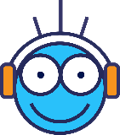 Hausaufgaben
Vocabulary Learning Homework (Term 2.1, Week 2)
Audio file
Student worksheet
In addition, revisit:   Term 1.2 Week 6 | Term 1.1 Week 7
[Speaker Notes: Timing: 2 minutesUse this slide to set the homework.
Use this slide to set the homework.
For Y7, the typical homework will be to pre-learn vocabulary for the next lesson.There is an audio file to accompany the student worksheet.


Notes:
i) Teachers may, in addition, want to recommend use of a particular online app for the pre-learning of each week’s words.ii) Quizlet now requires parental involvement / registration / permissions for users below the age of 13, so it is perhaps most suitable for Y9 – 11 students.iii) Language Nut hosts LDP vocabulary lists and these are free for schools to use, though there is a registration process.  One benefit is that all of the student tracking data that Language Nut offers  are also available to schools that use the LDP lists for practice. Perhaps this makes it a good option for Y7/8.
iv) There are other free apps, and new ones are always appearing. Teachers have told us that they are currently using:Flippity, Wordwall (where using previously-created activities is free).
v) Gaming Grammar has been acquired by Language Nut.  Its original content should still be available to teachers and much of it is appropriate for Y7 learners.  From this lesson, for example, learners could practise Article agreement]